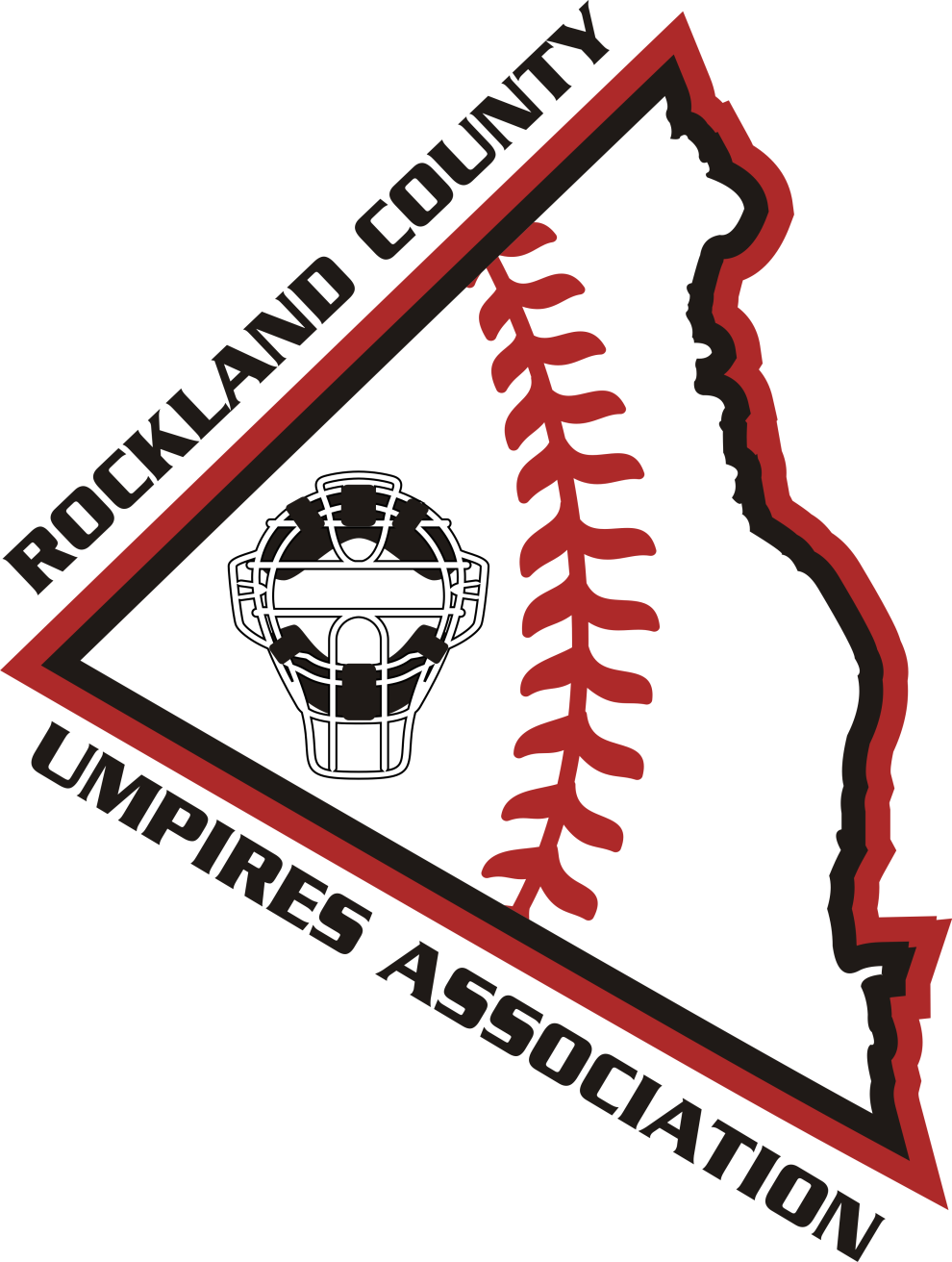 2-Person Umpire System
Mechanics
On Field Positions
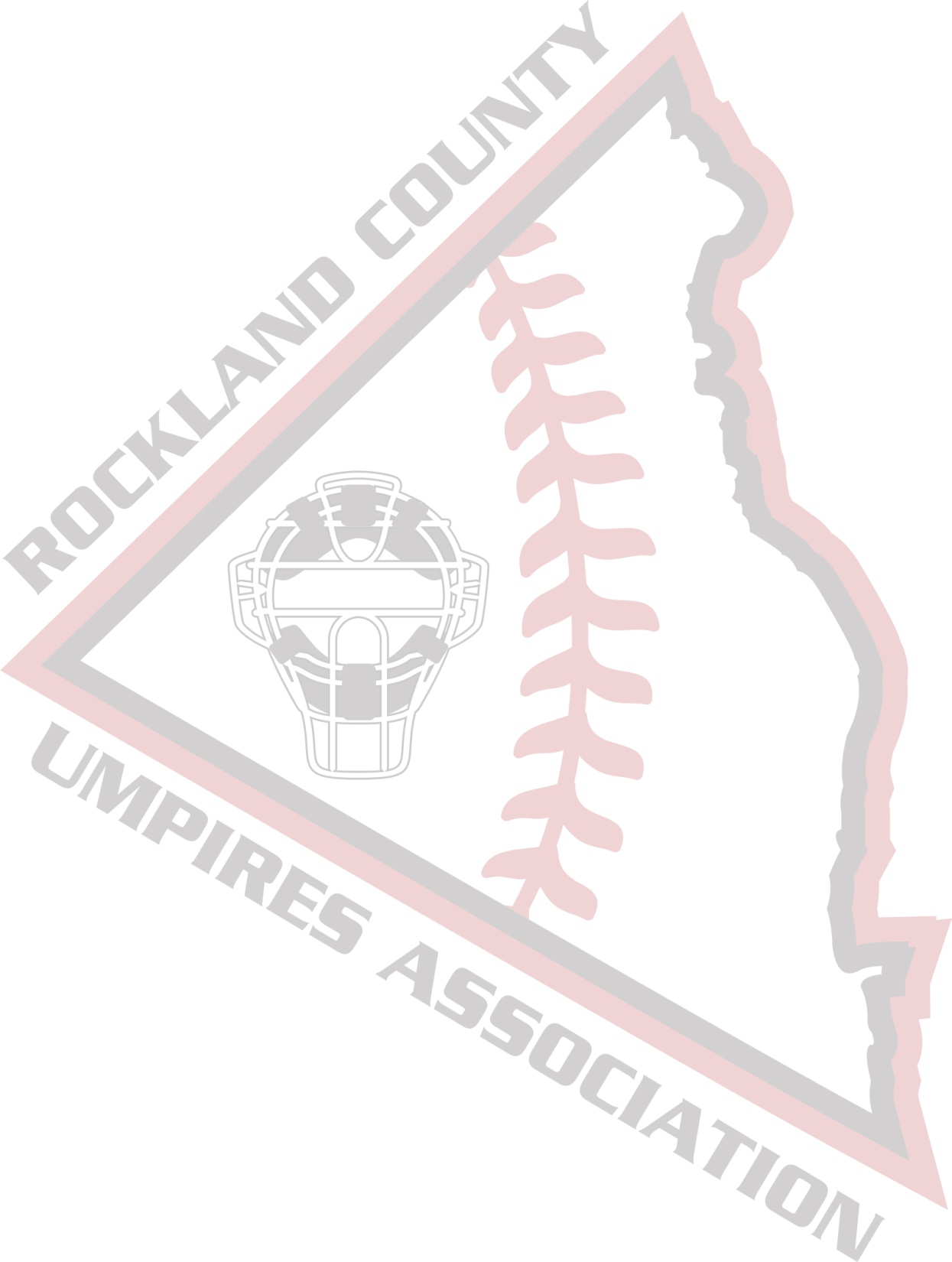 Times to start in the “A” Position
No runners on Base
“A” Position
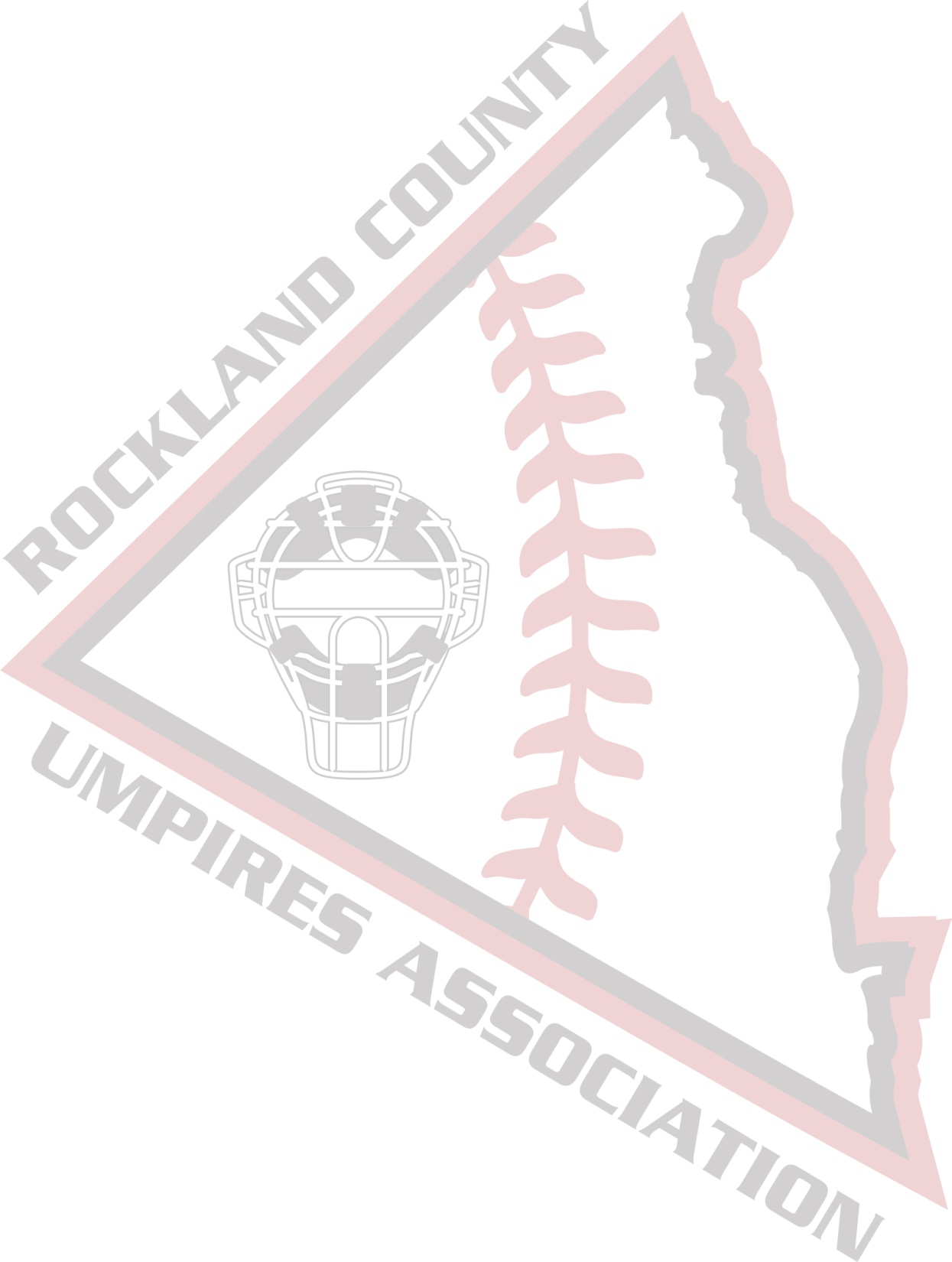 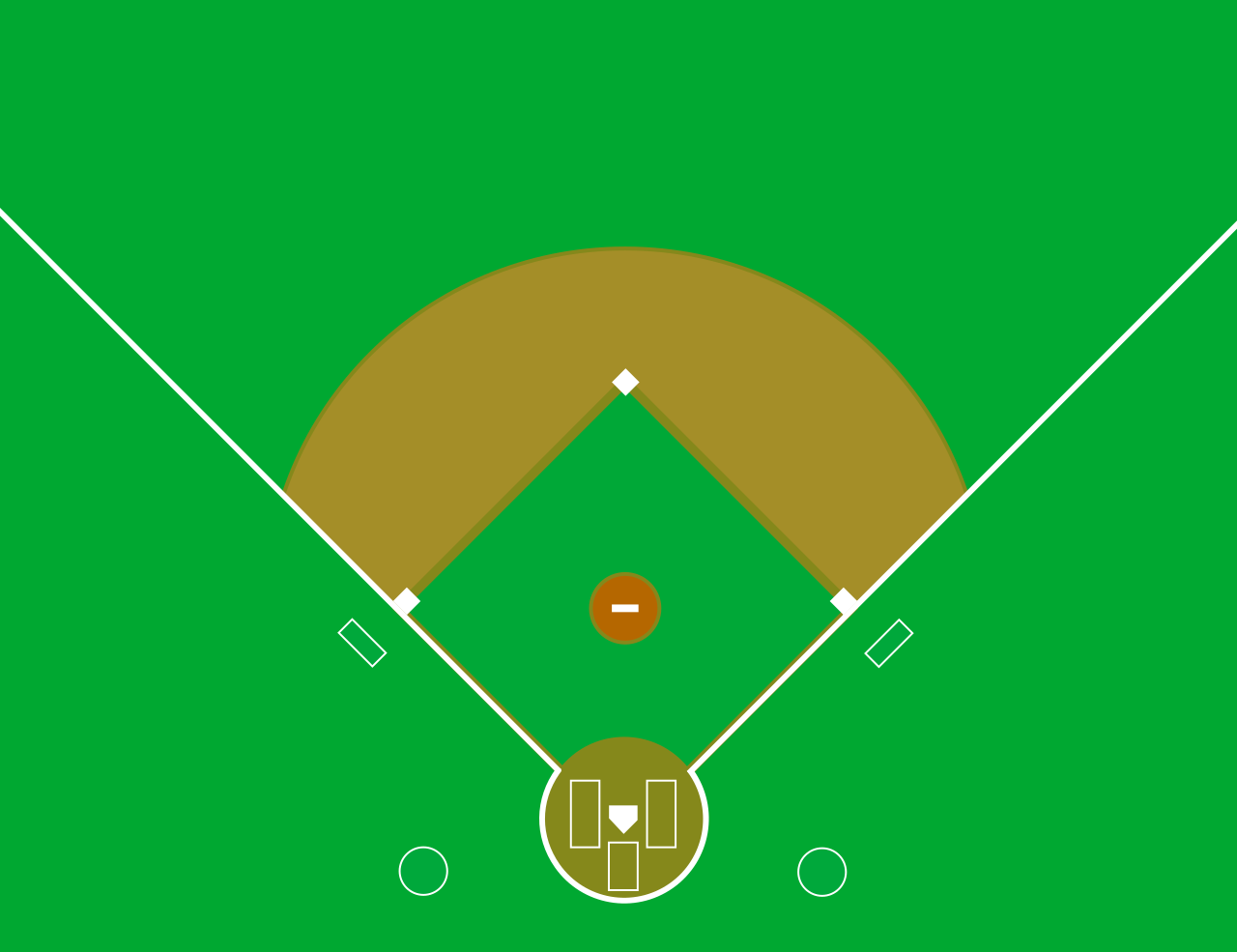 U1
PU
On Field Positions
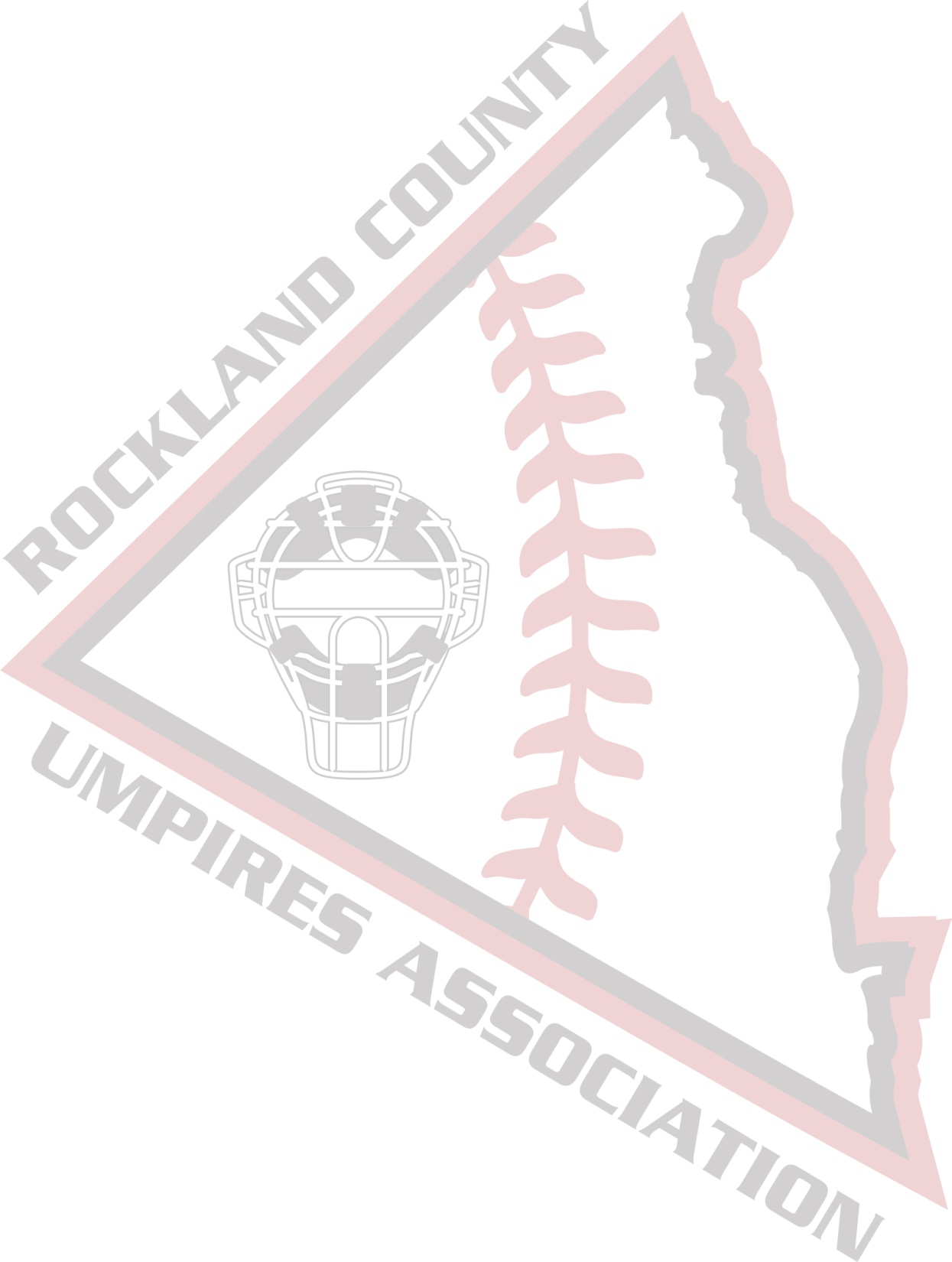 Times to start in the “B” Position
Runner on 1st Base Only
Runners on 1st and 3rd.
“B” Position
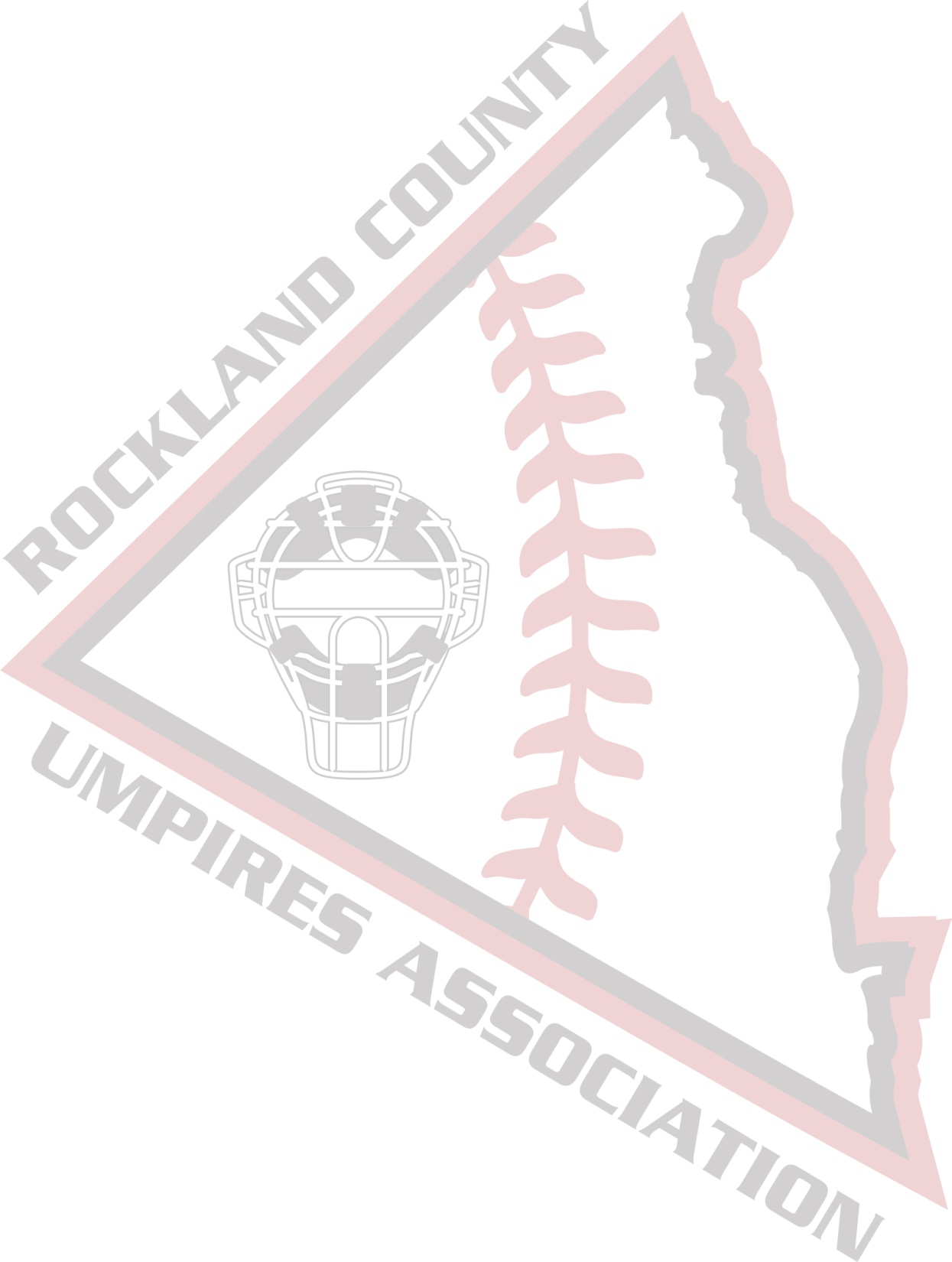 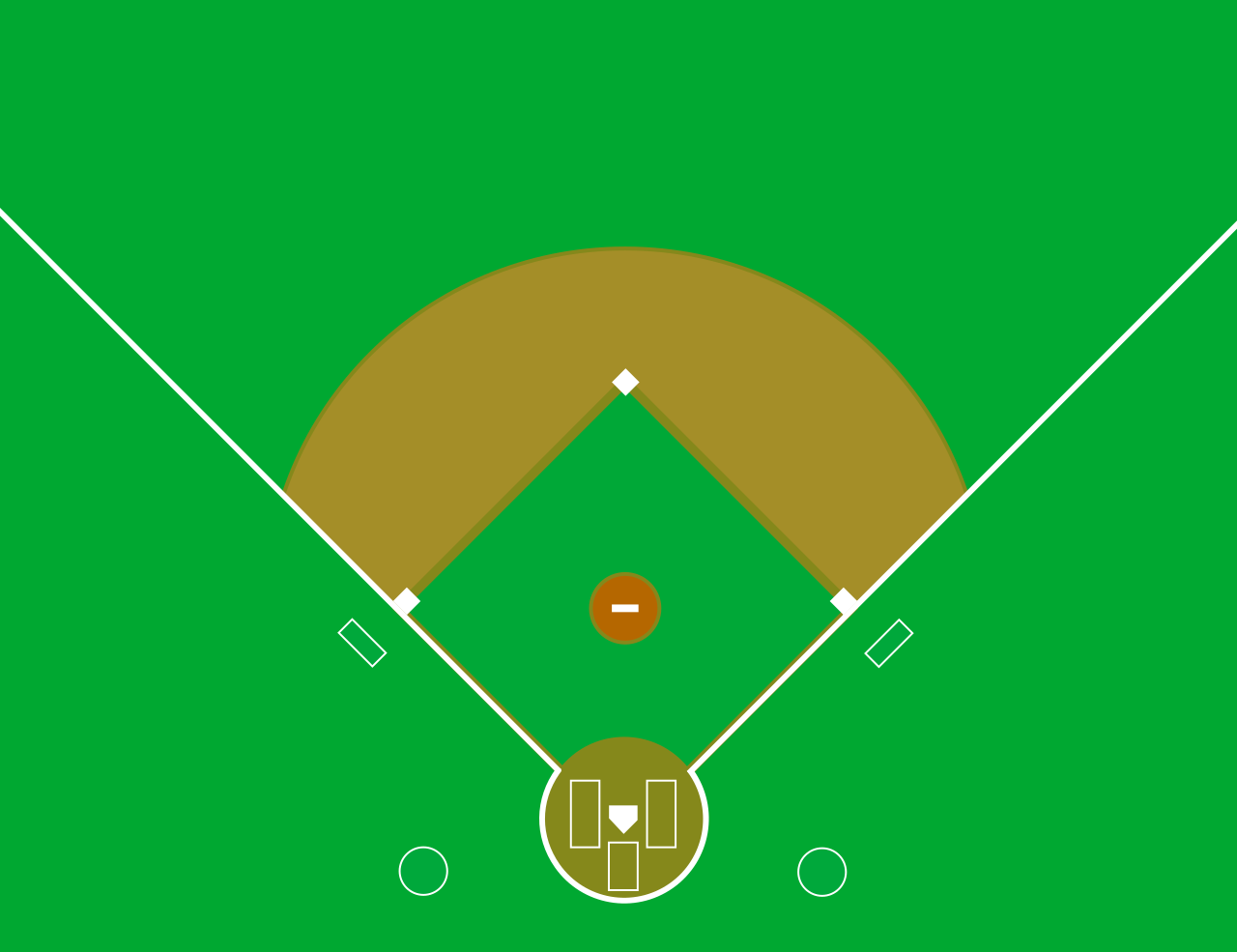 U1
PU
On Field Positions
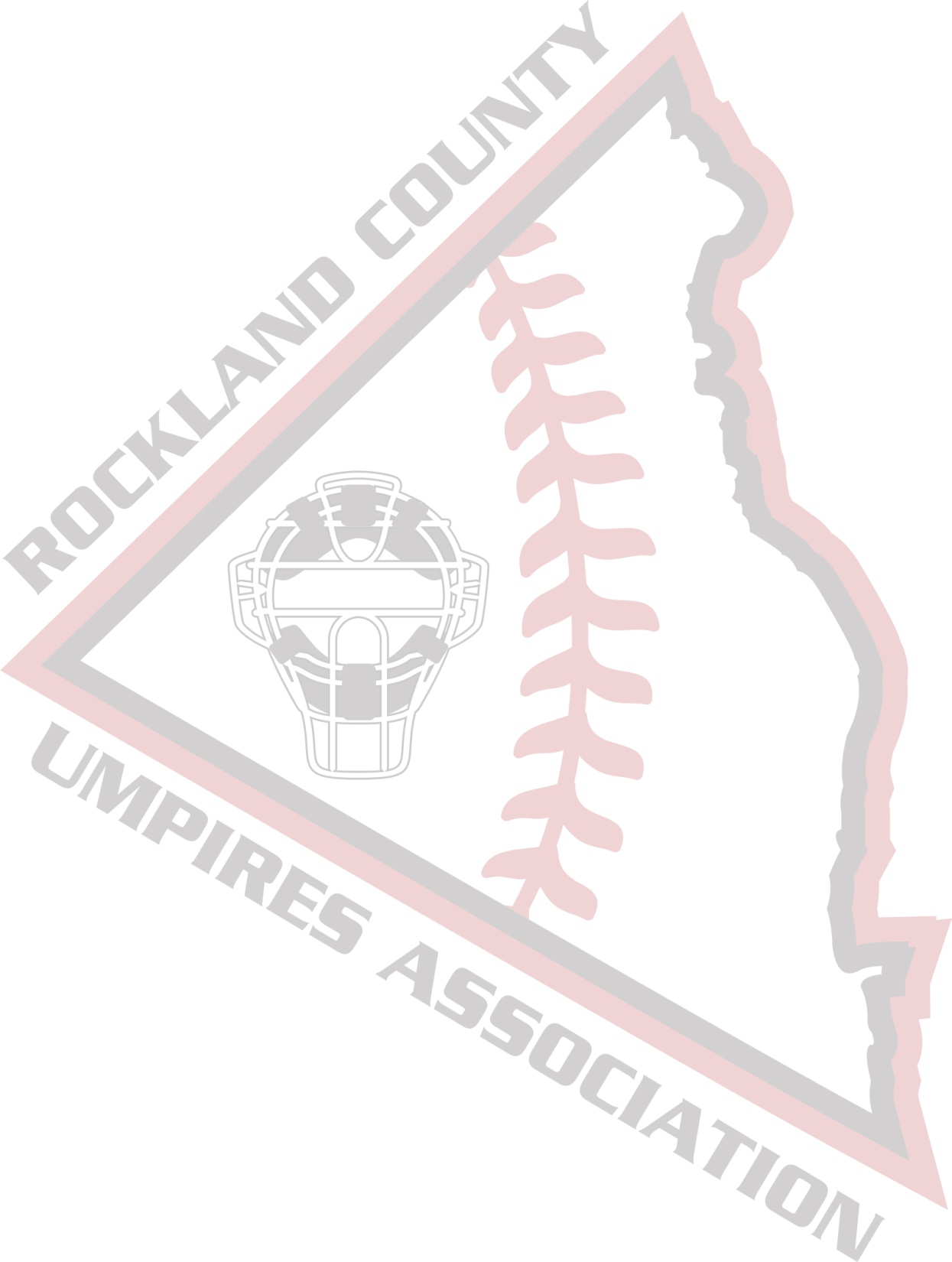 Times to start in the “C” Position
Any time there’s a runner on 2nd
Bases Loaded
Runner on 3rd Only
Runners on 2nd and 3rd
“C” Position
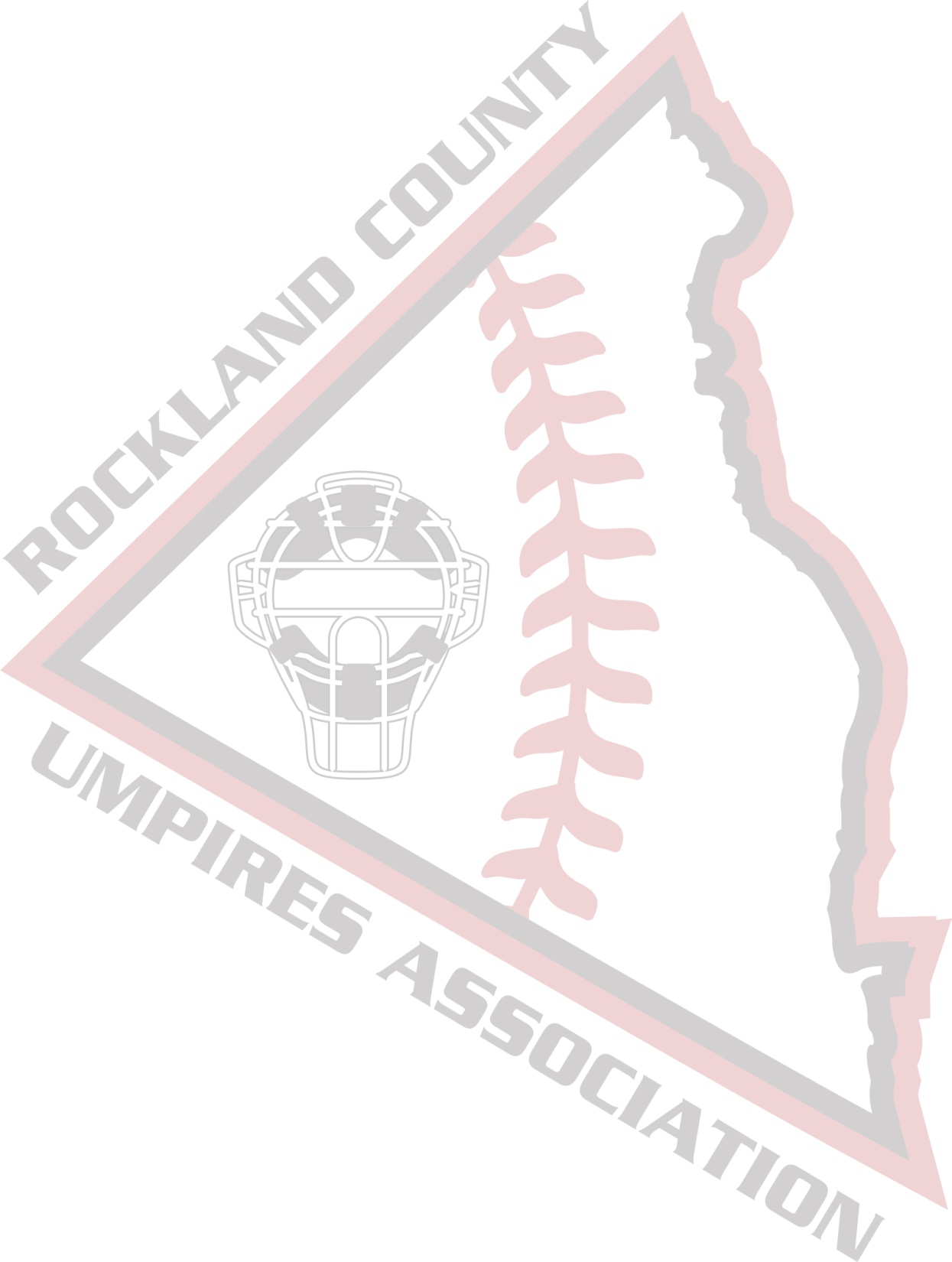 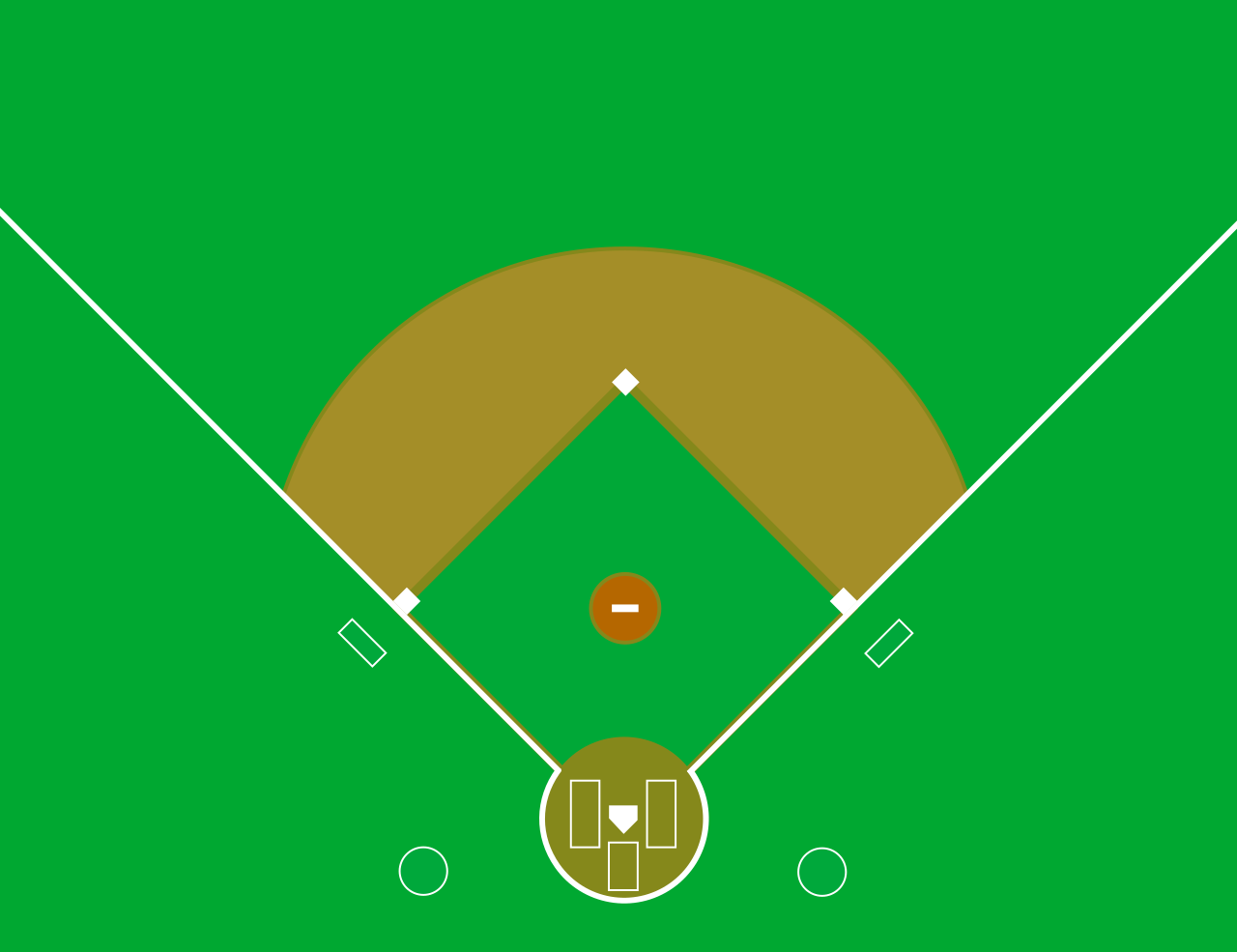 U1
PU
Basic Plate Starting Positions
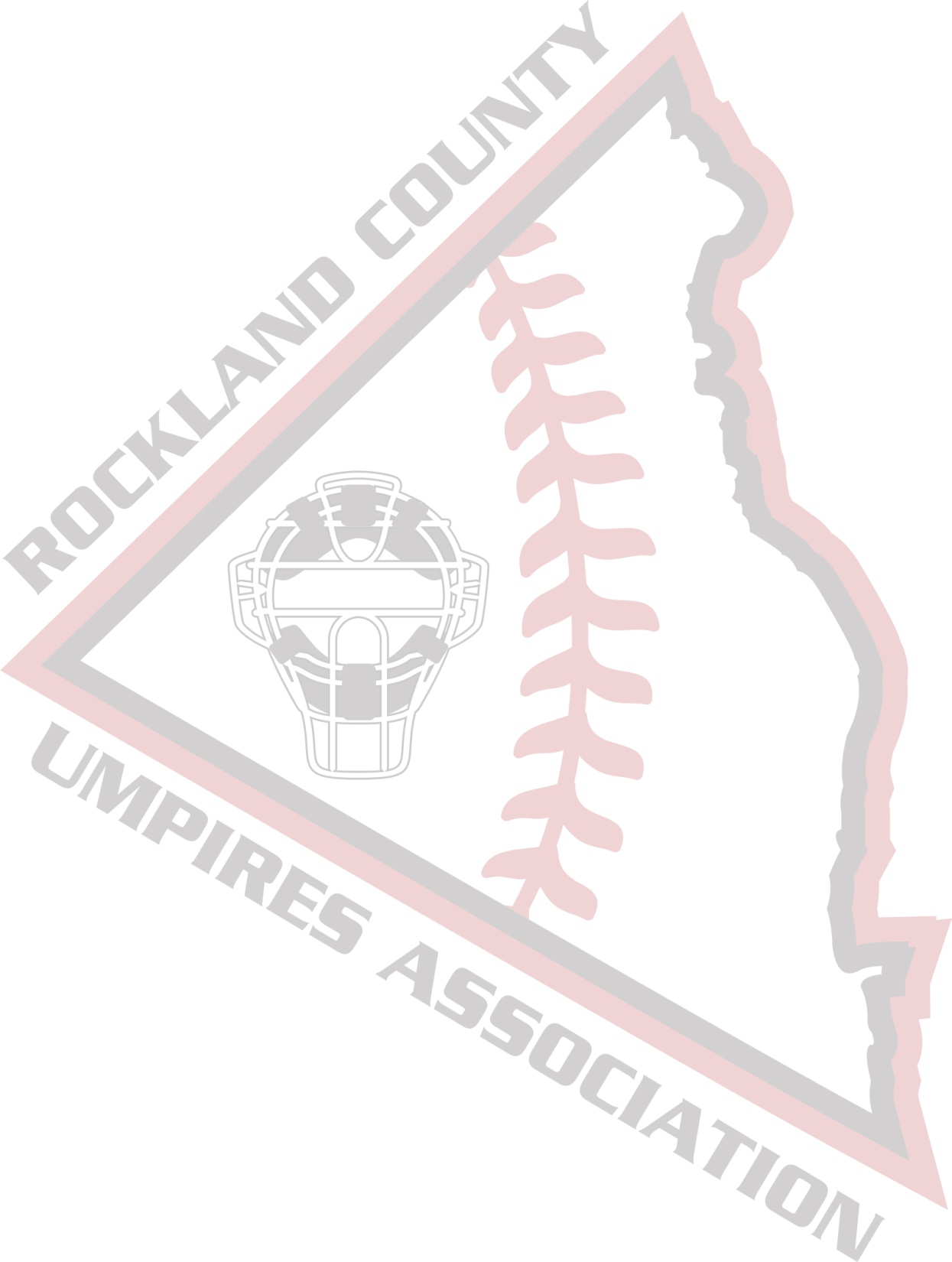 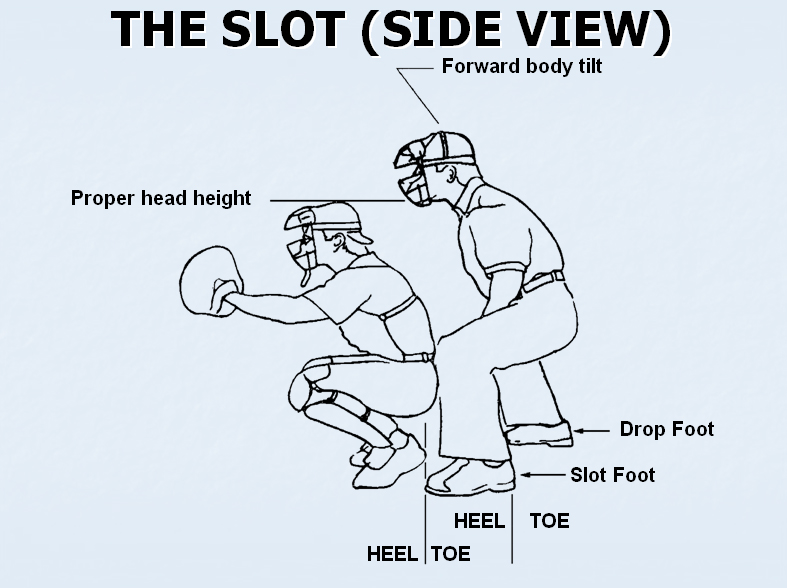 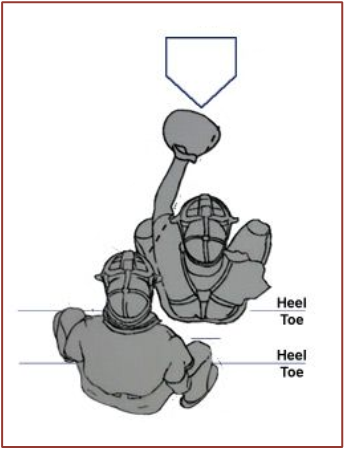 Right-Handed Batter
Basic Plate Starting Positions
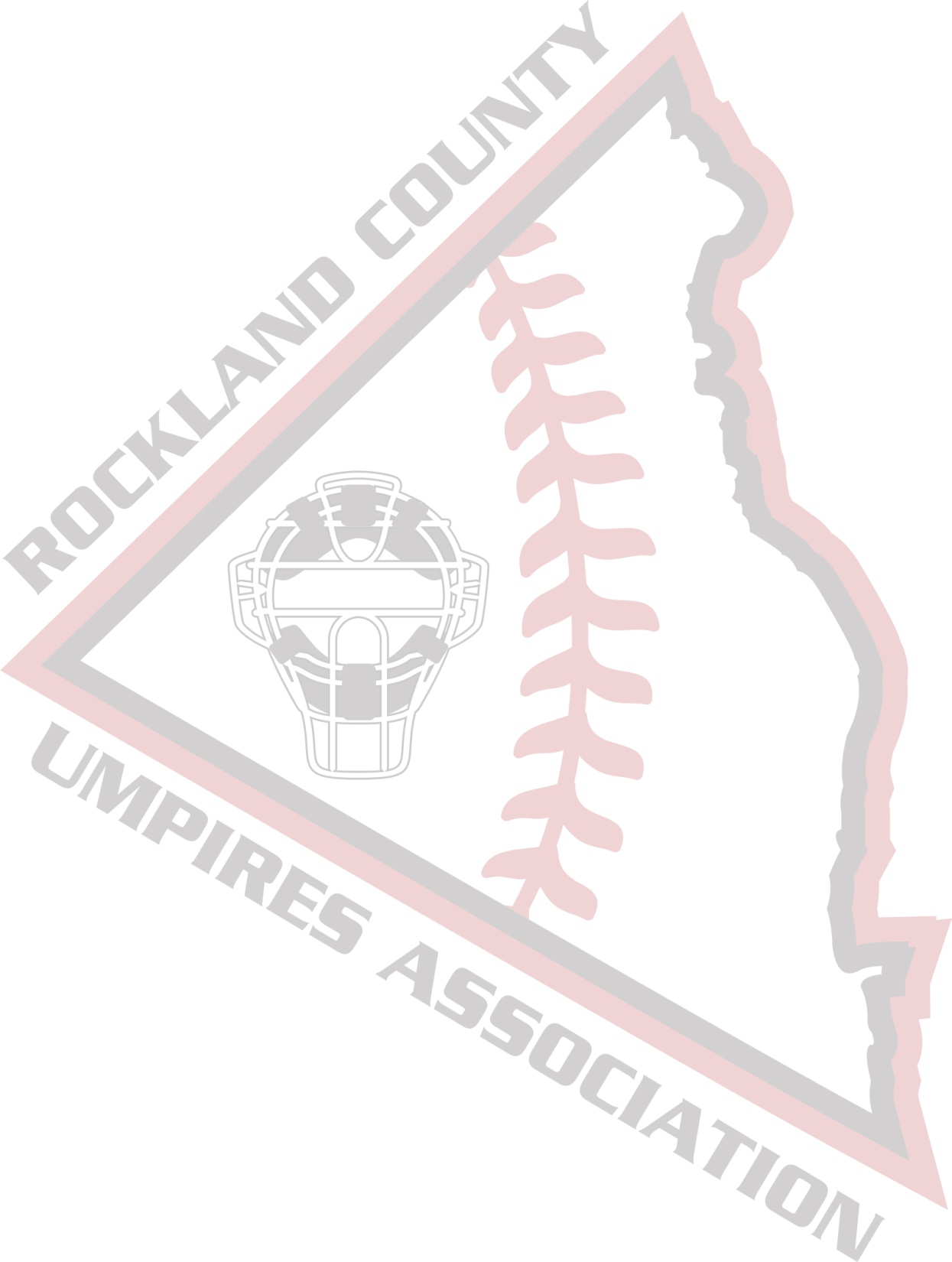 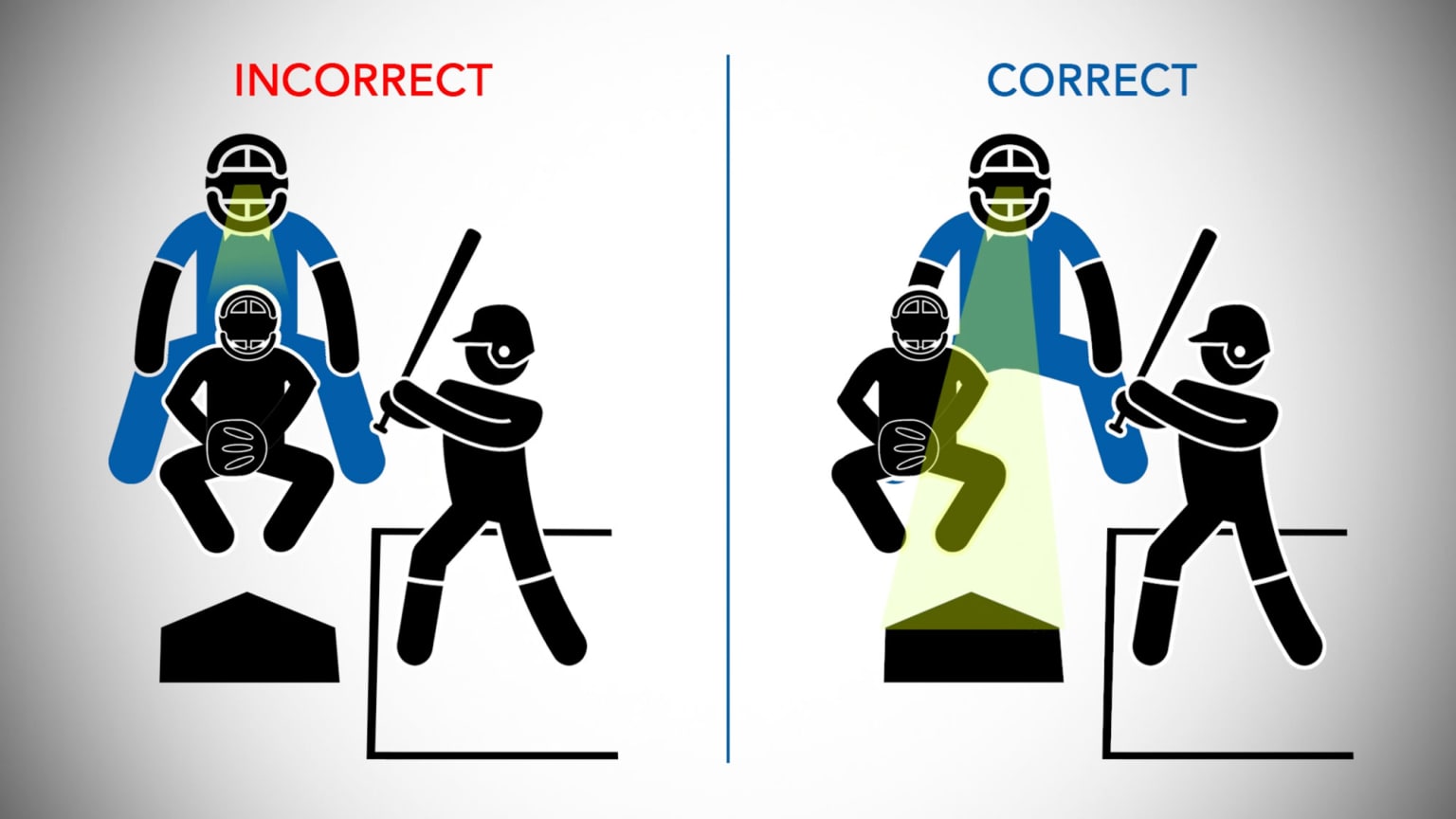 Right-Handed Batter
Strike Zone
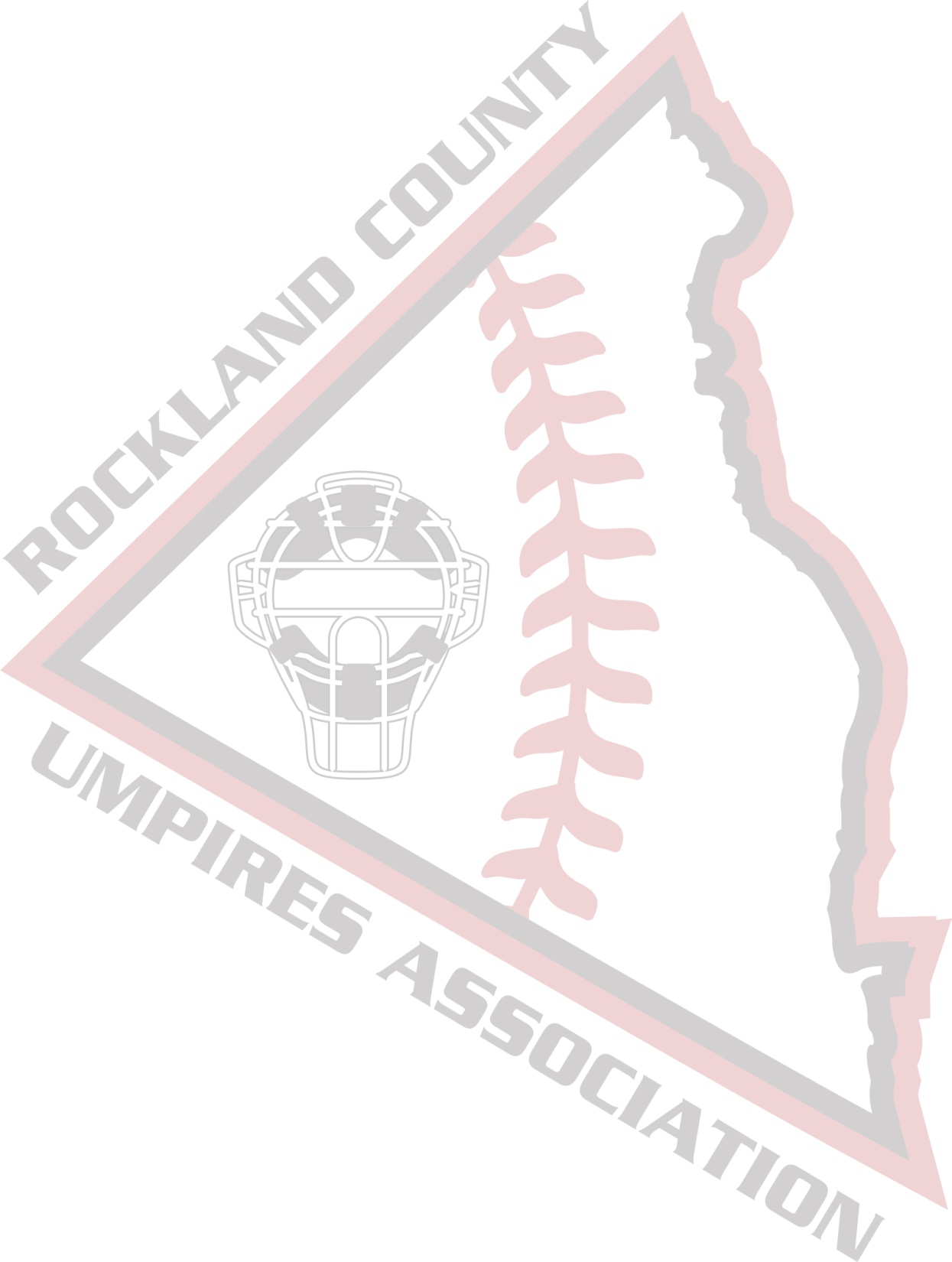 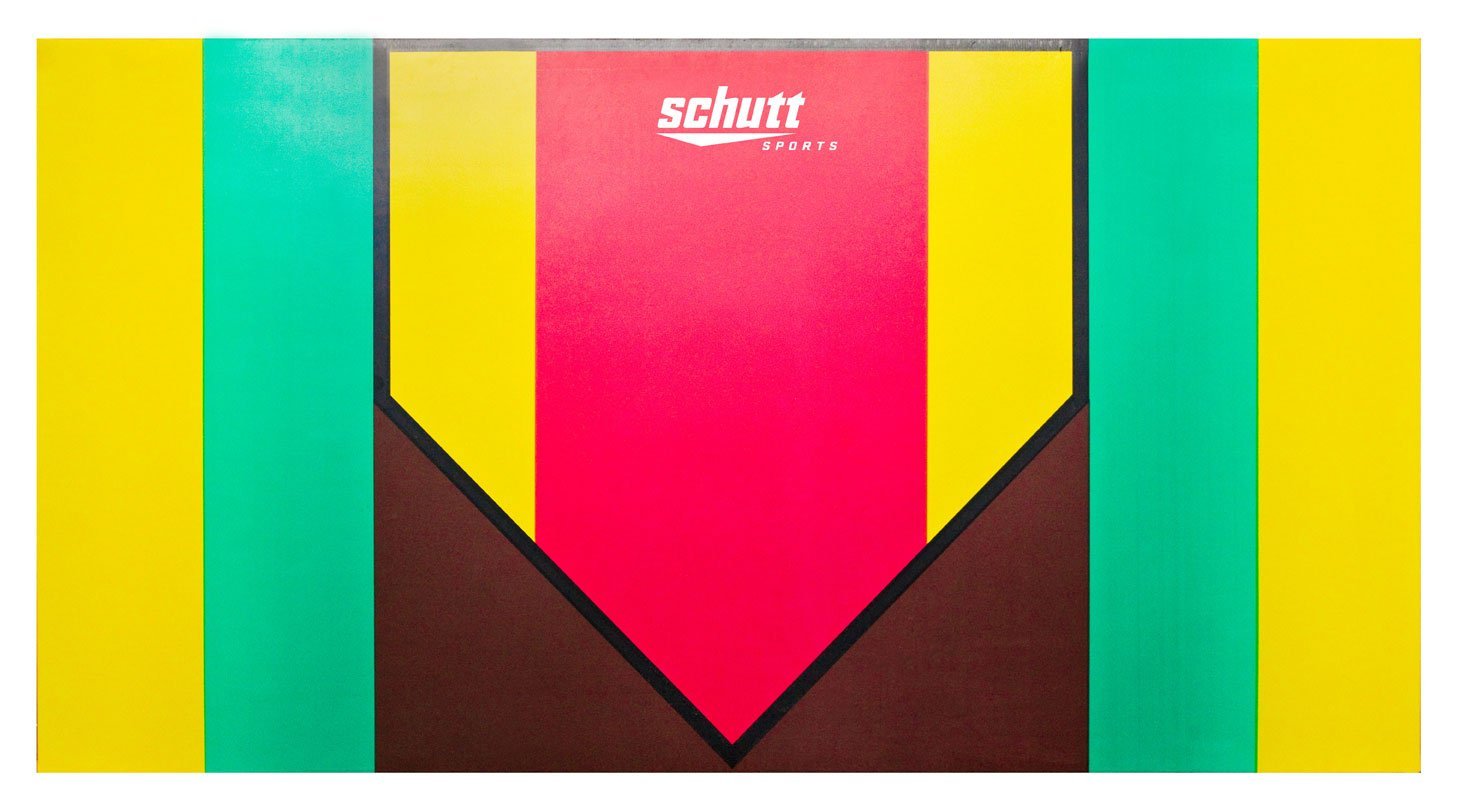 “A” Position - Starting
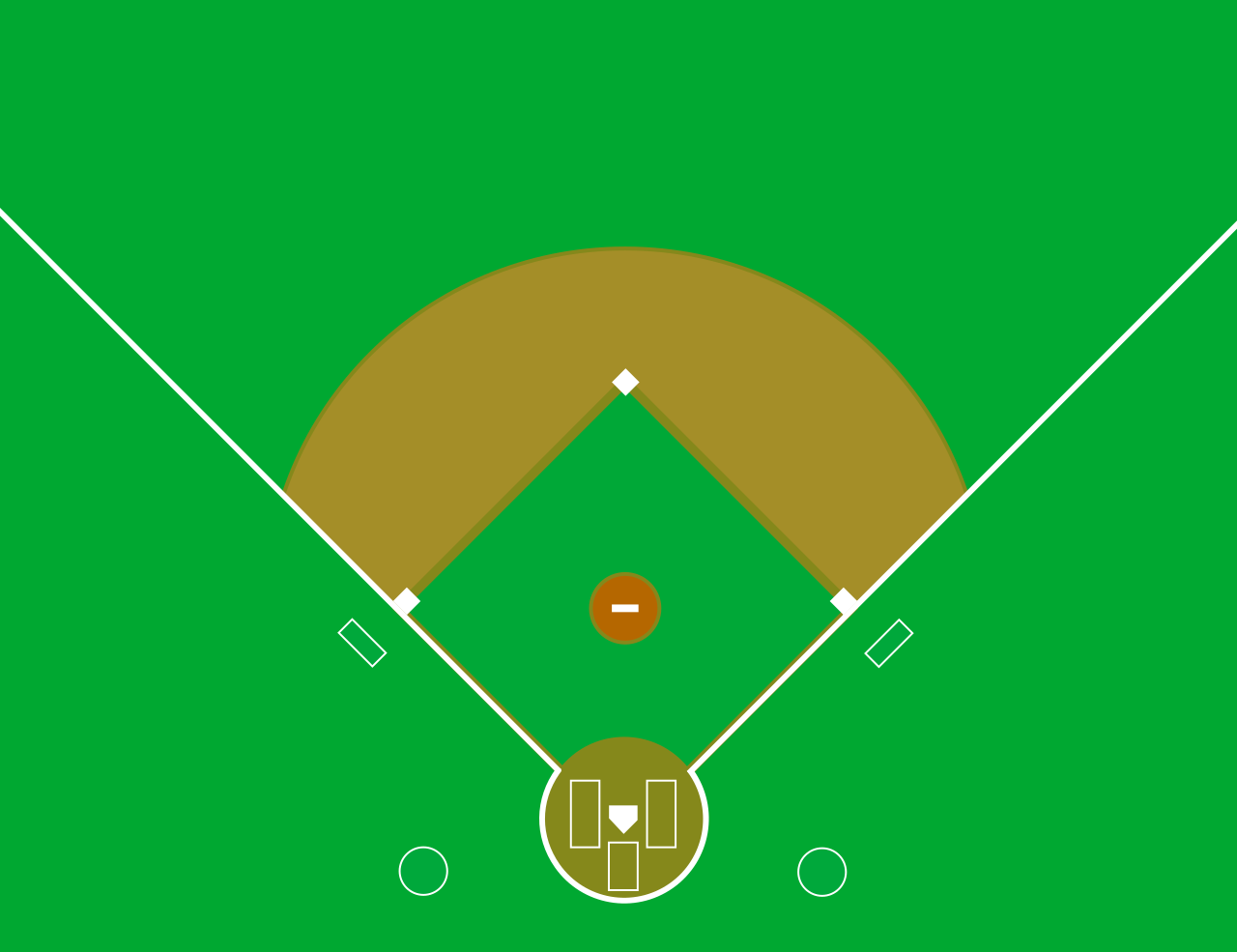 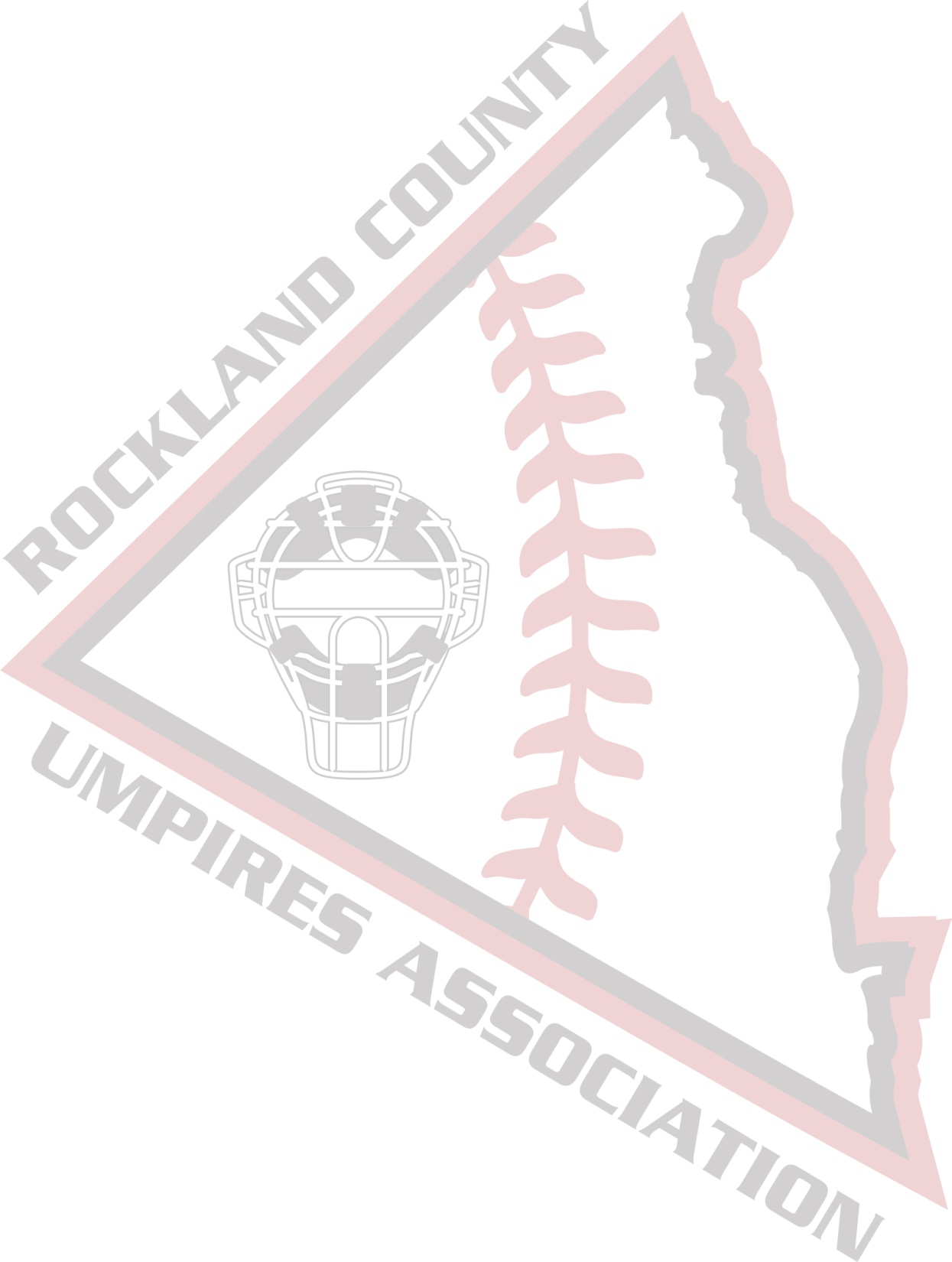 U1
BR
PU
No Runners on BaseGround ball in the InfieldNot to 1B or 2B coming towards the line
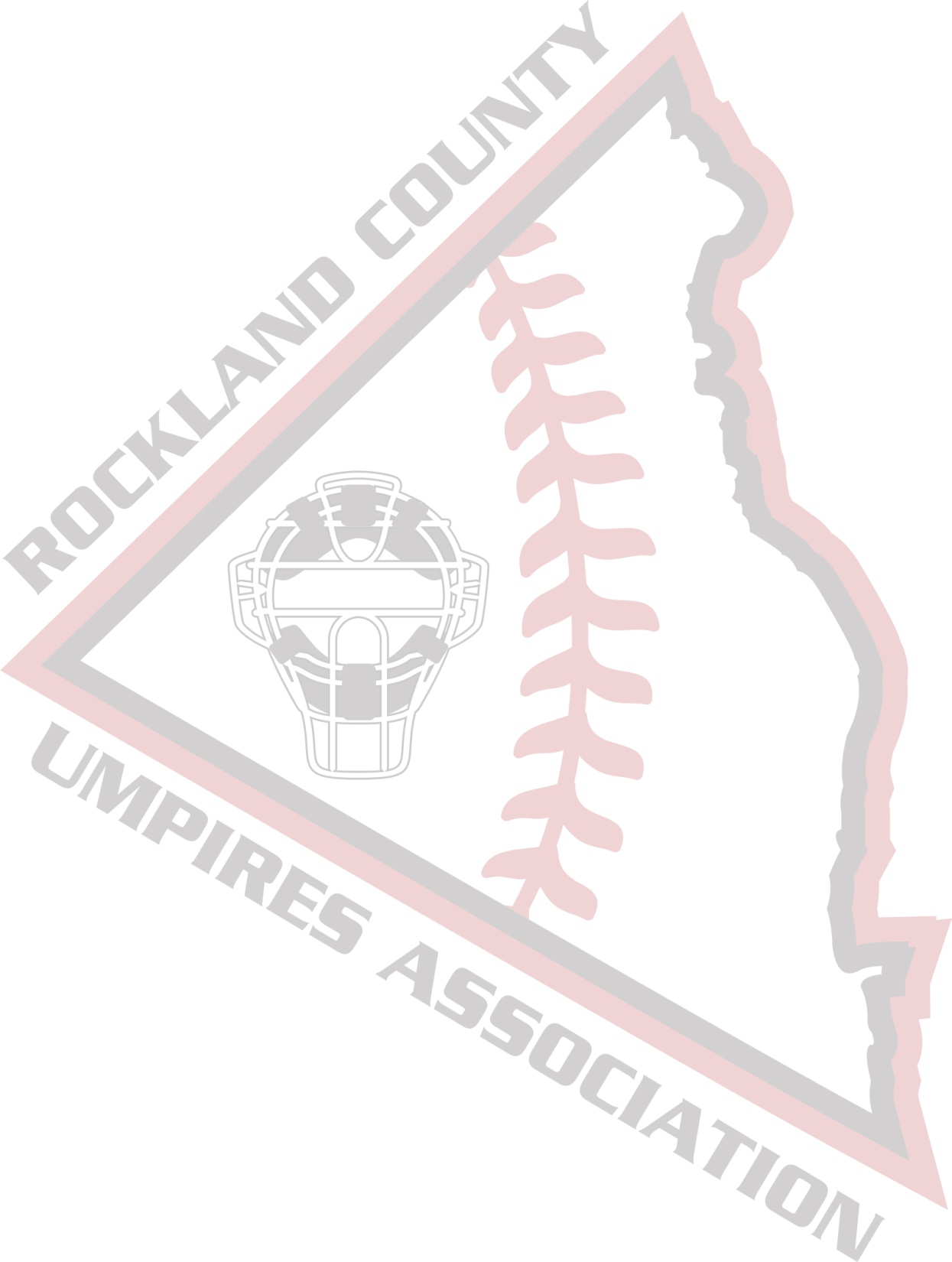 “A” Position - Starting
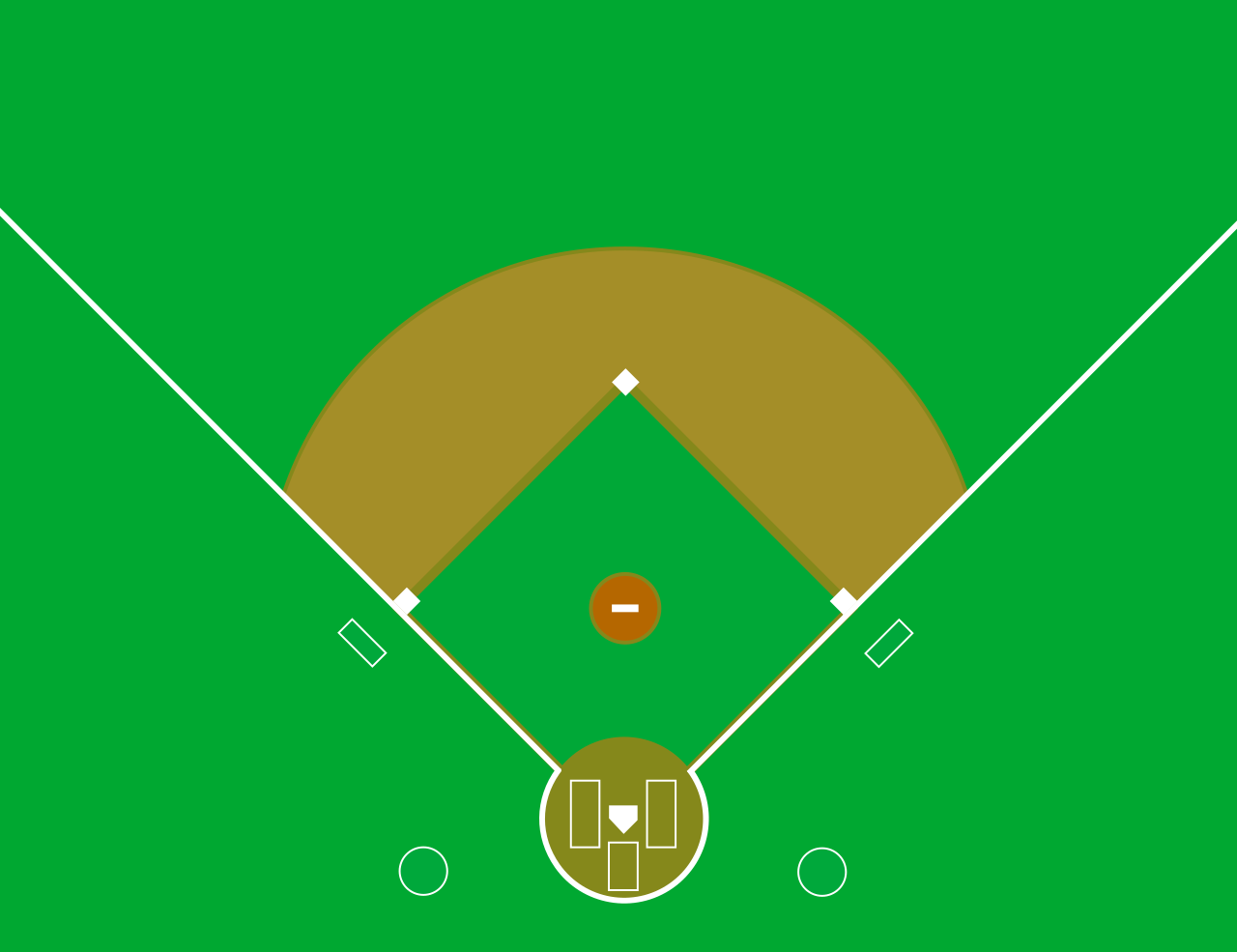 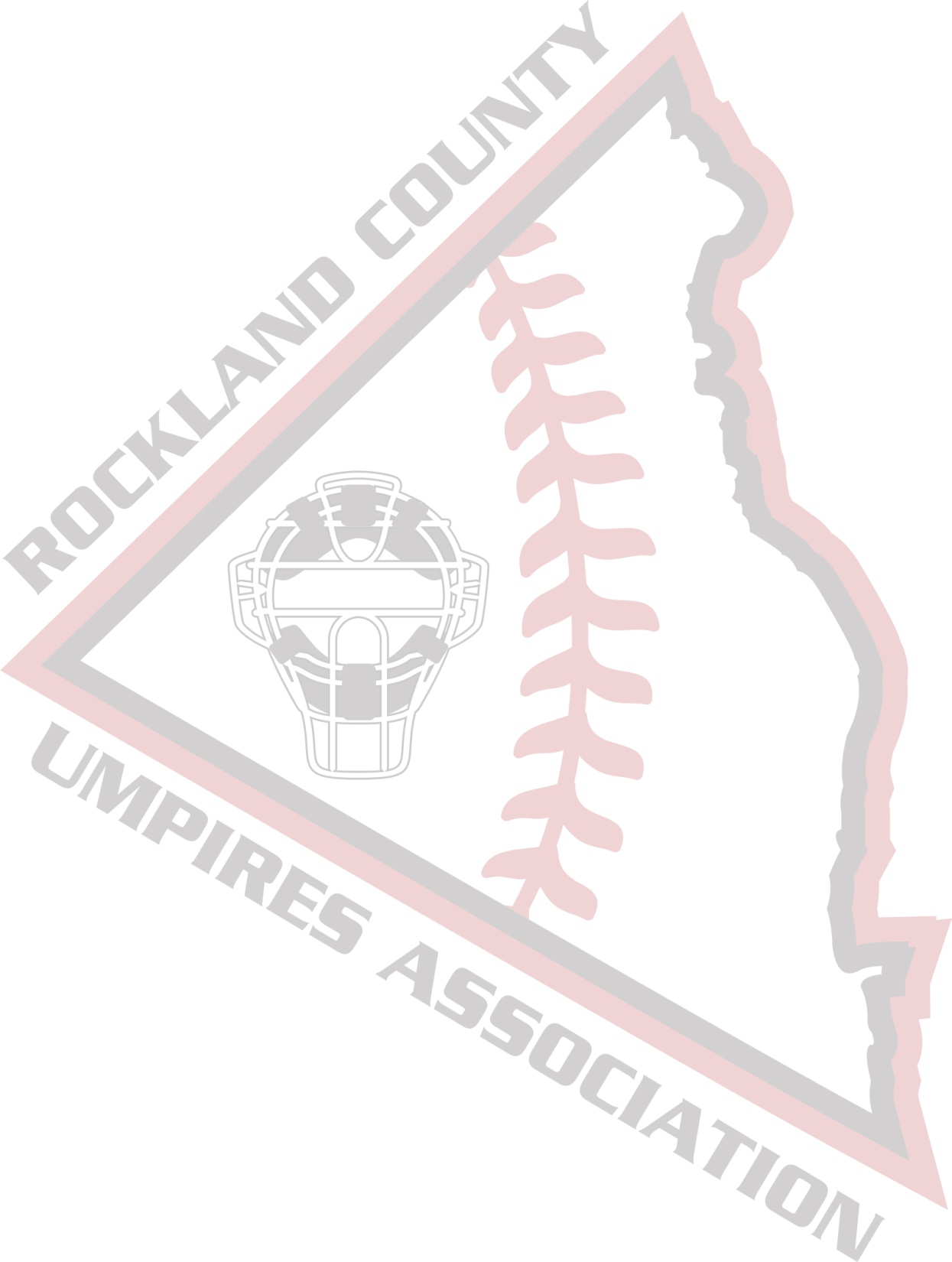 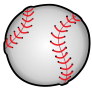 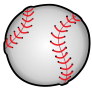 U1
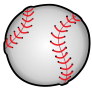 U1
BR
PU
No Runners on BaseGround ball in the Infield to 1B or 2B coming towards the line
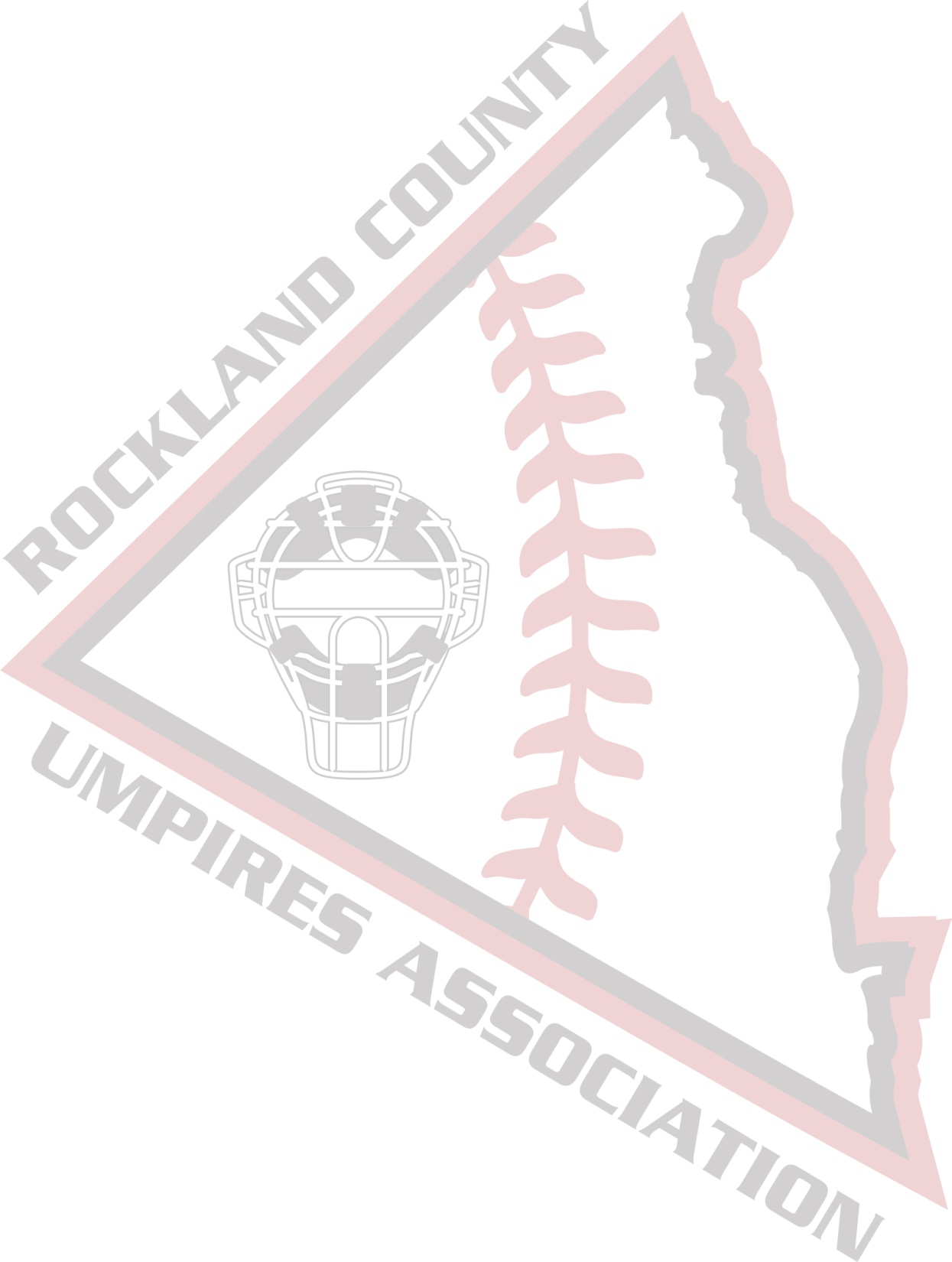 “A” Position - Starting
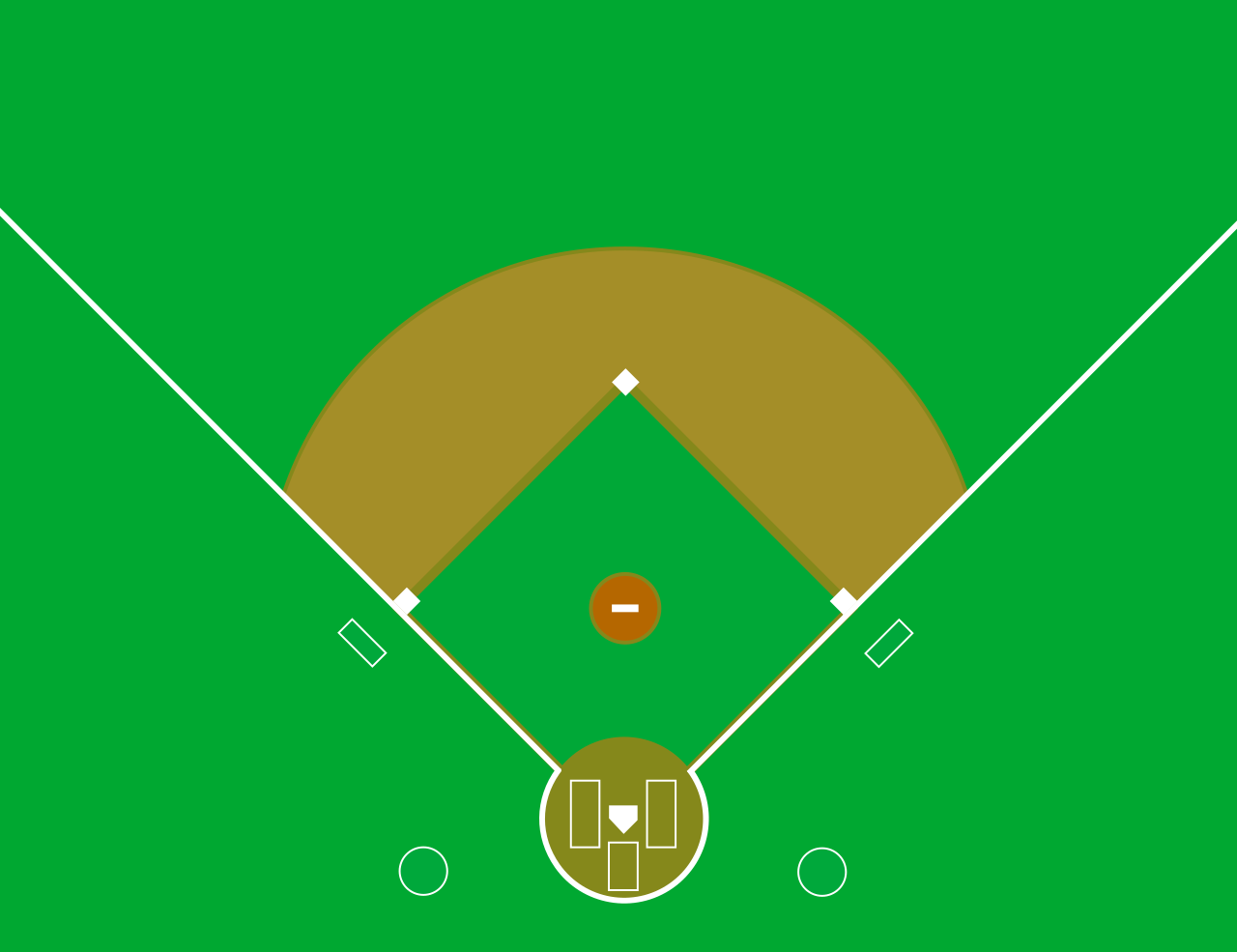 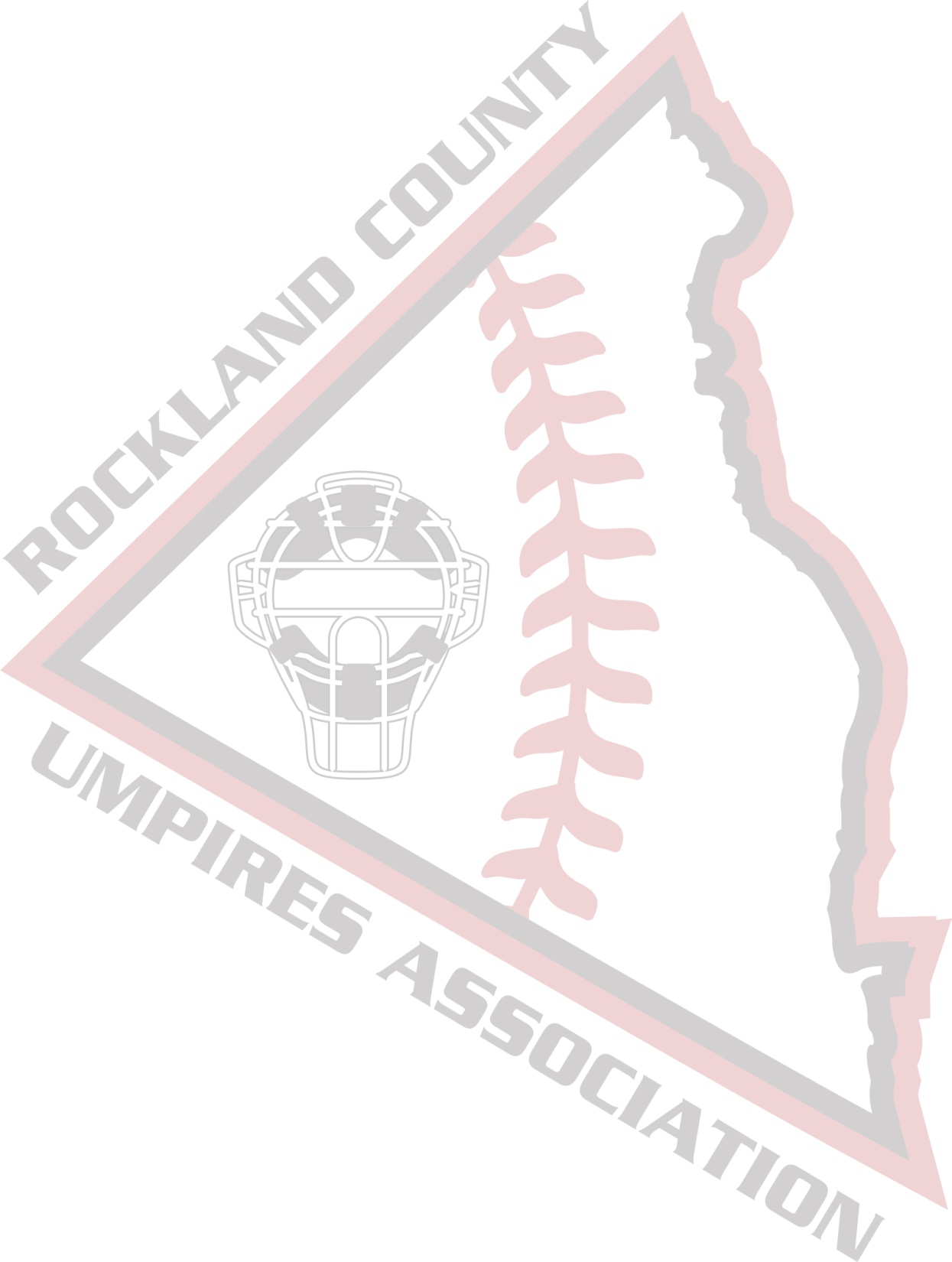 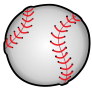 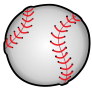 U1
U1
BR
PU
No Runners on BaseClean base hit through the infield or straight to the outfield
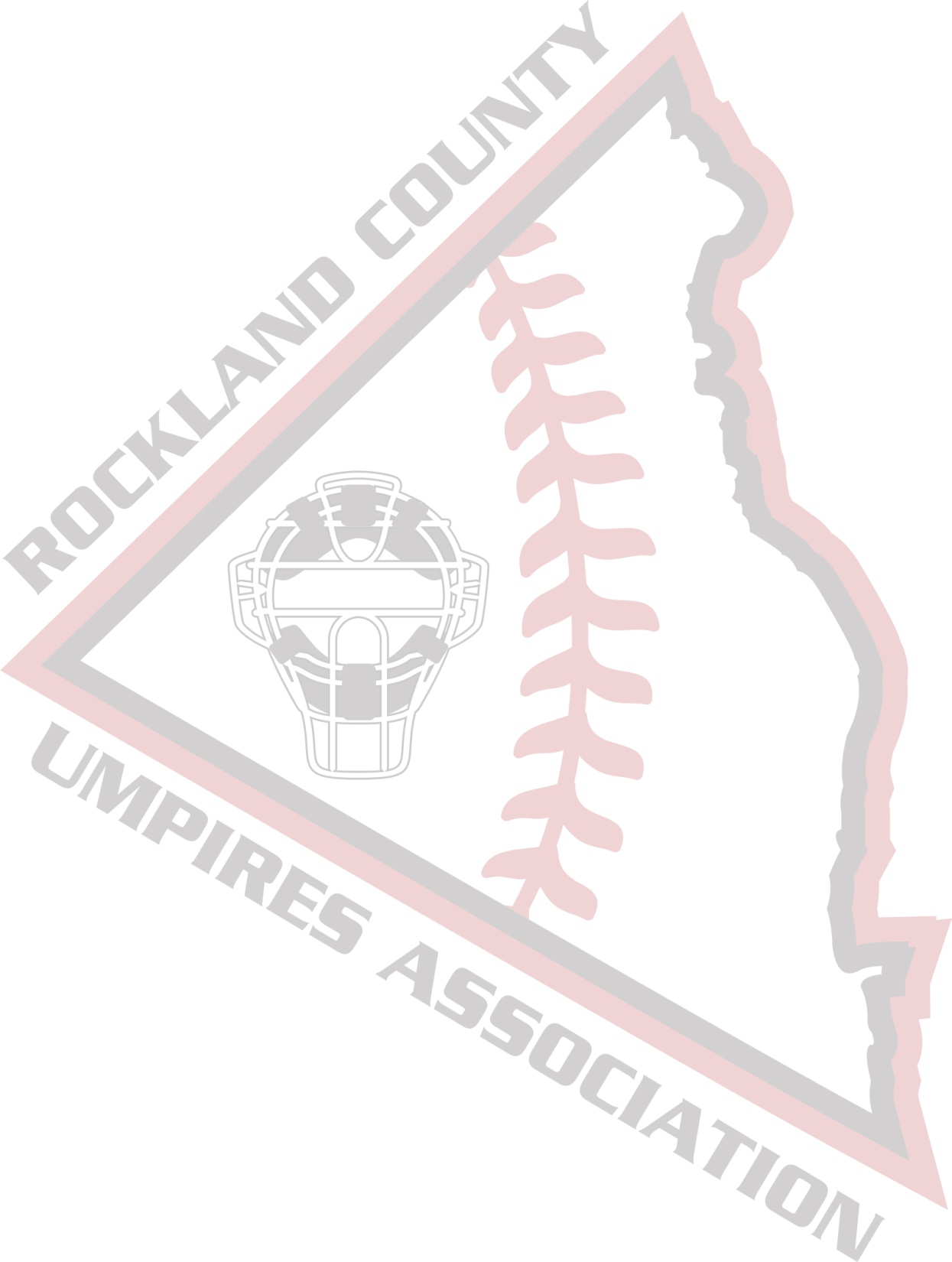 “A” Position - Starting
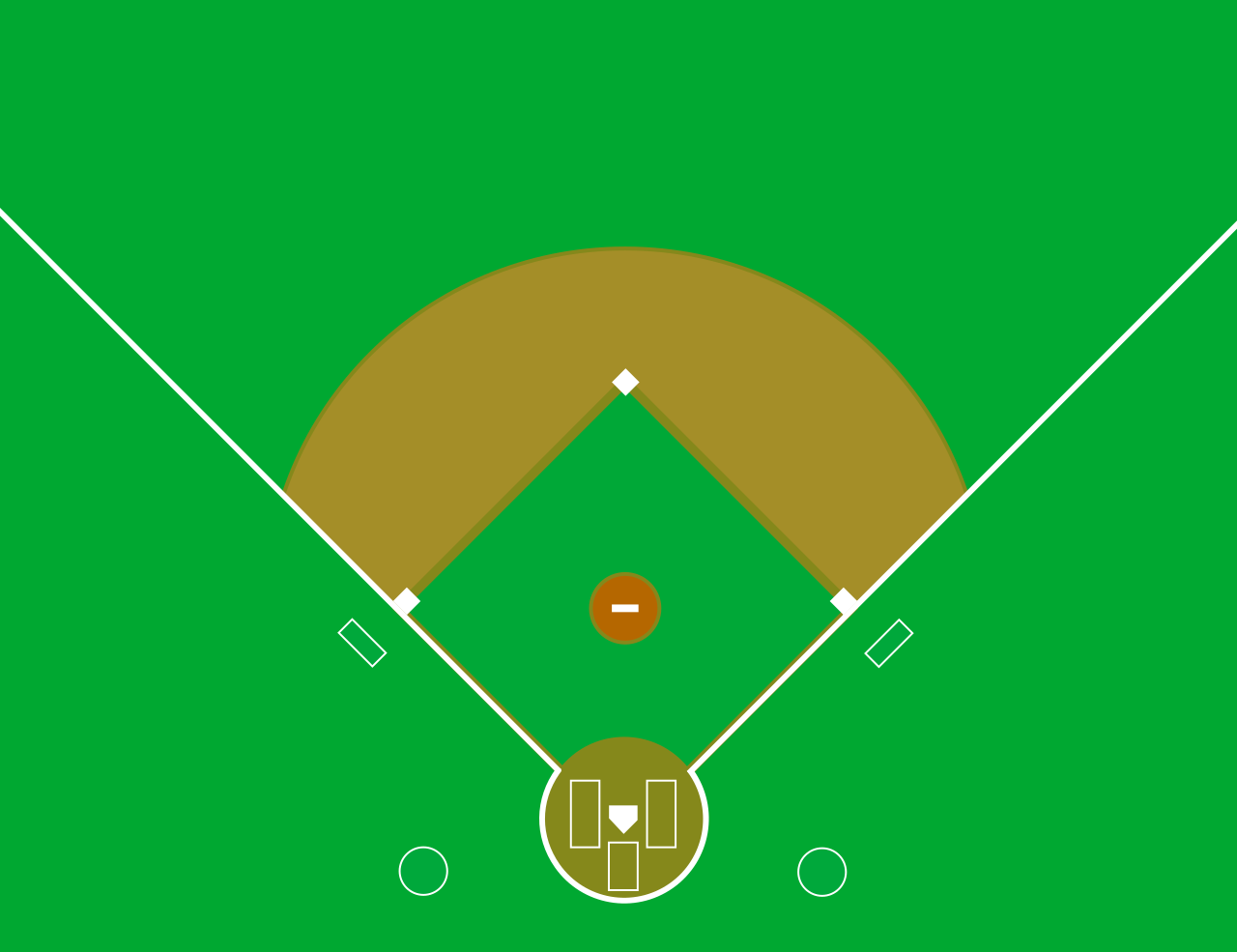 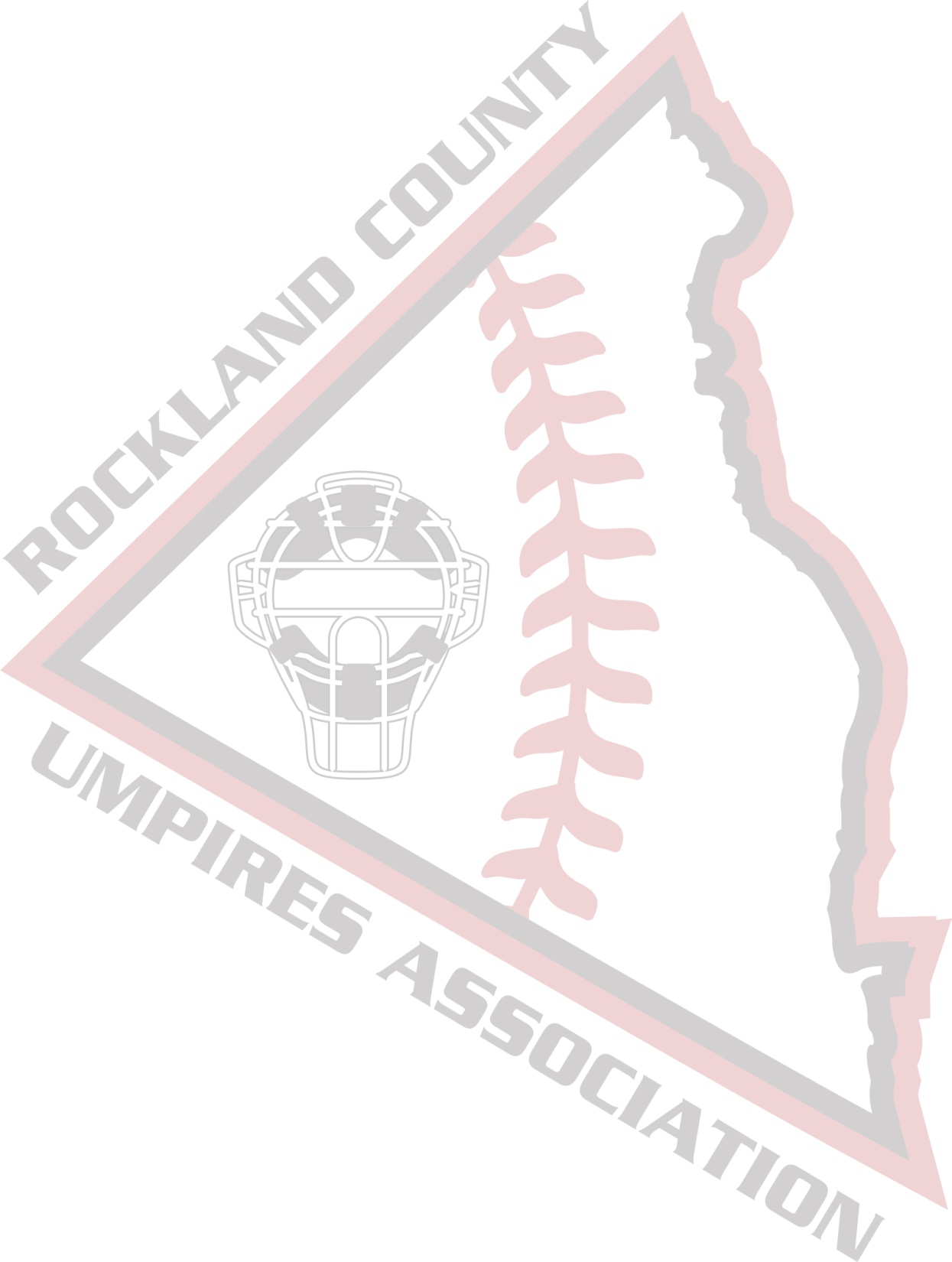 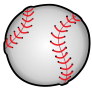 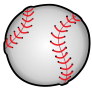 U1
U1
BR
PU
PU
No Runners on BaseFly ball between Right-Center Field and the Right Field Foul Line
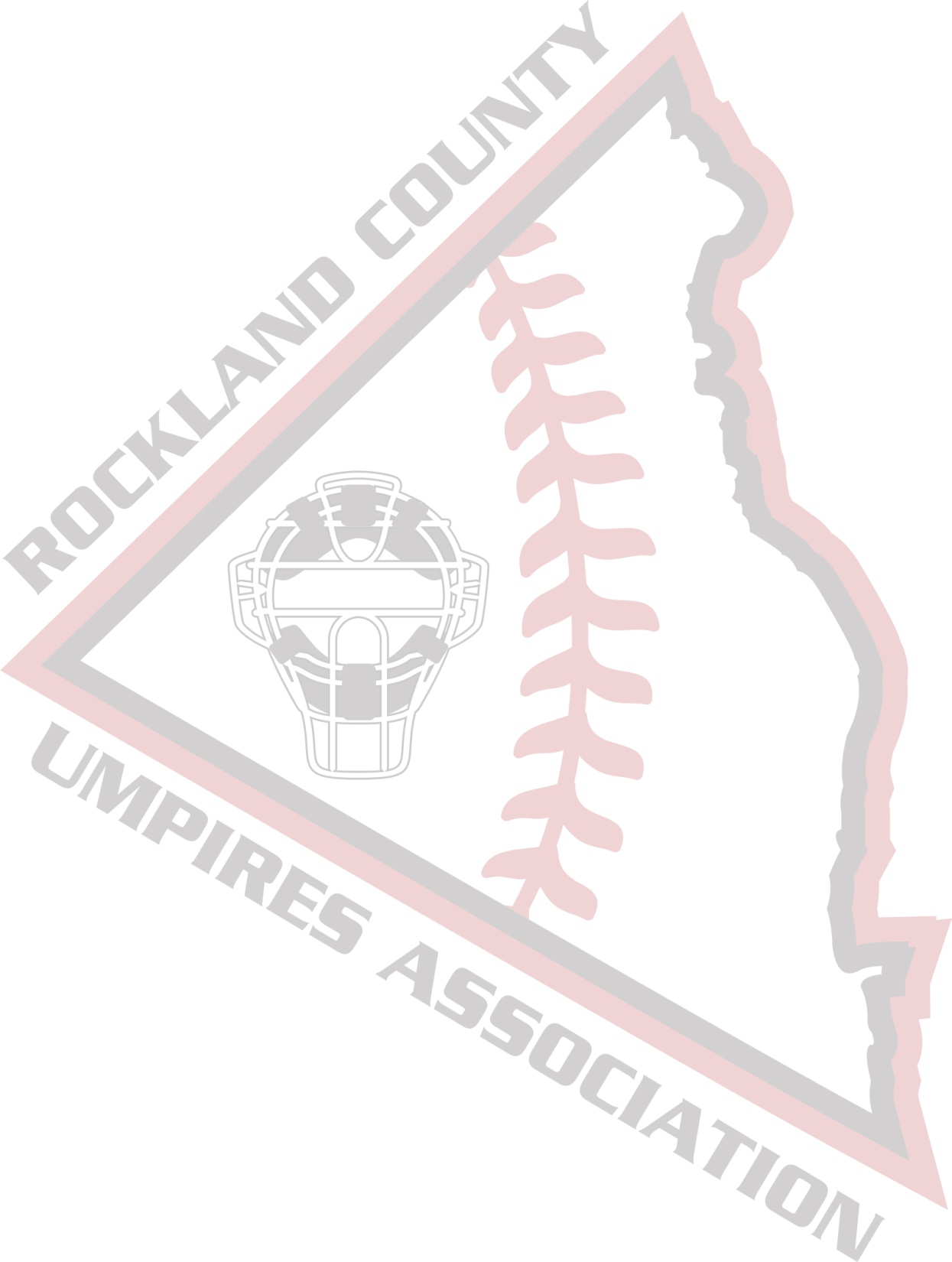 “A” Position - Starting
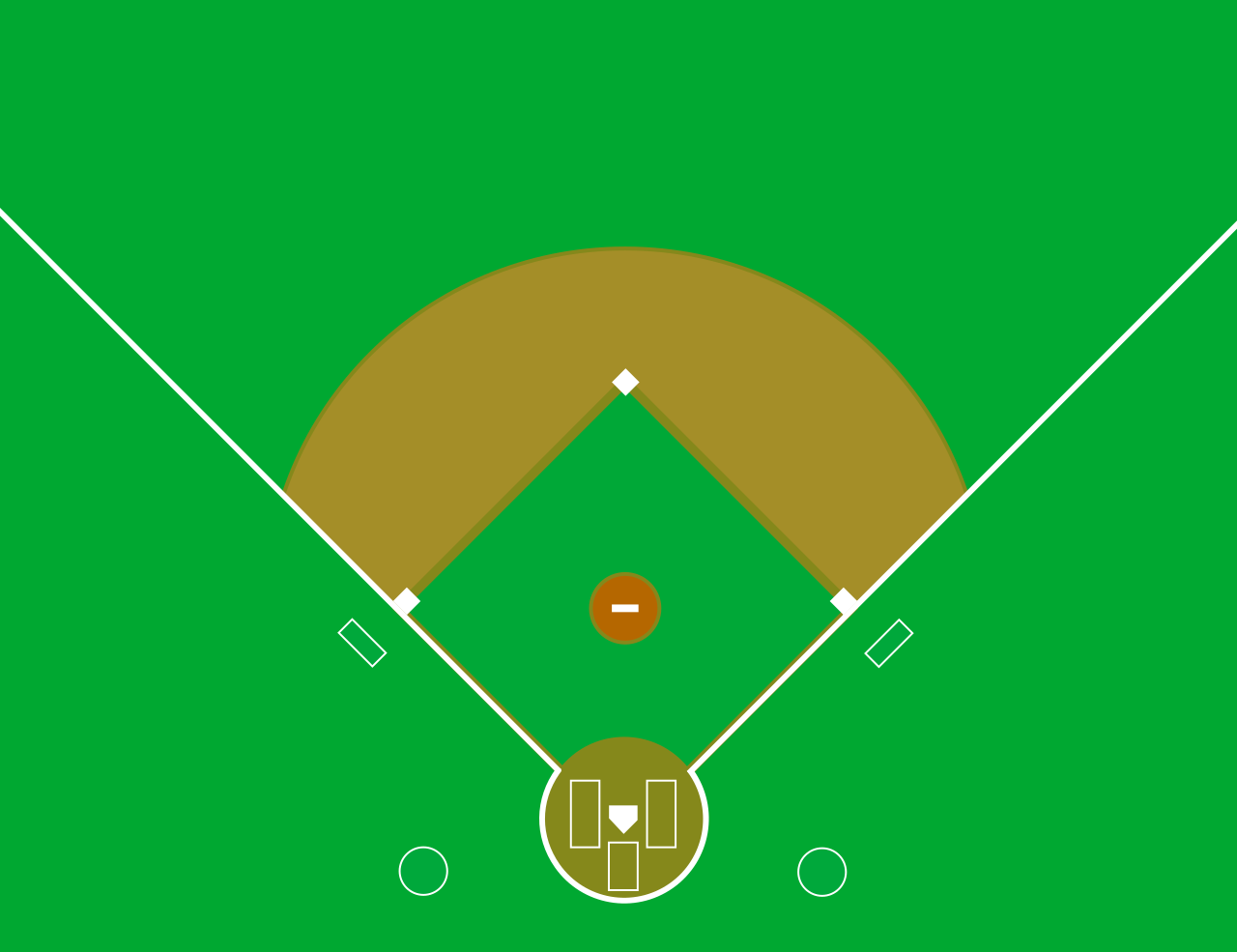 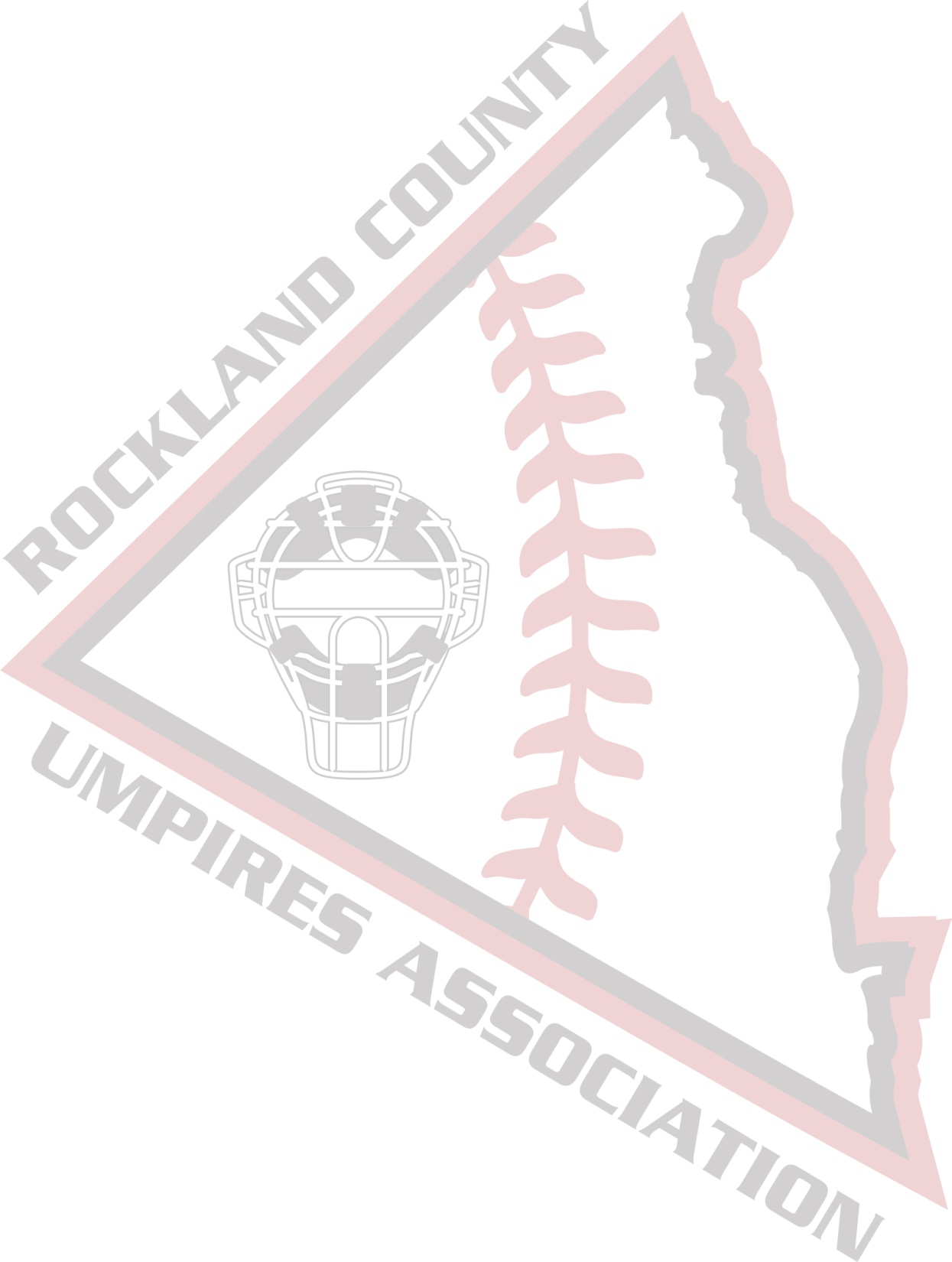 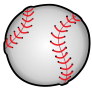 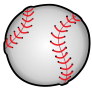 U1
U1
U1
Watch
BR
PU
No Runners on BaseFly ball between Center Field and the Left Field Foul Line
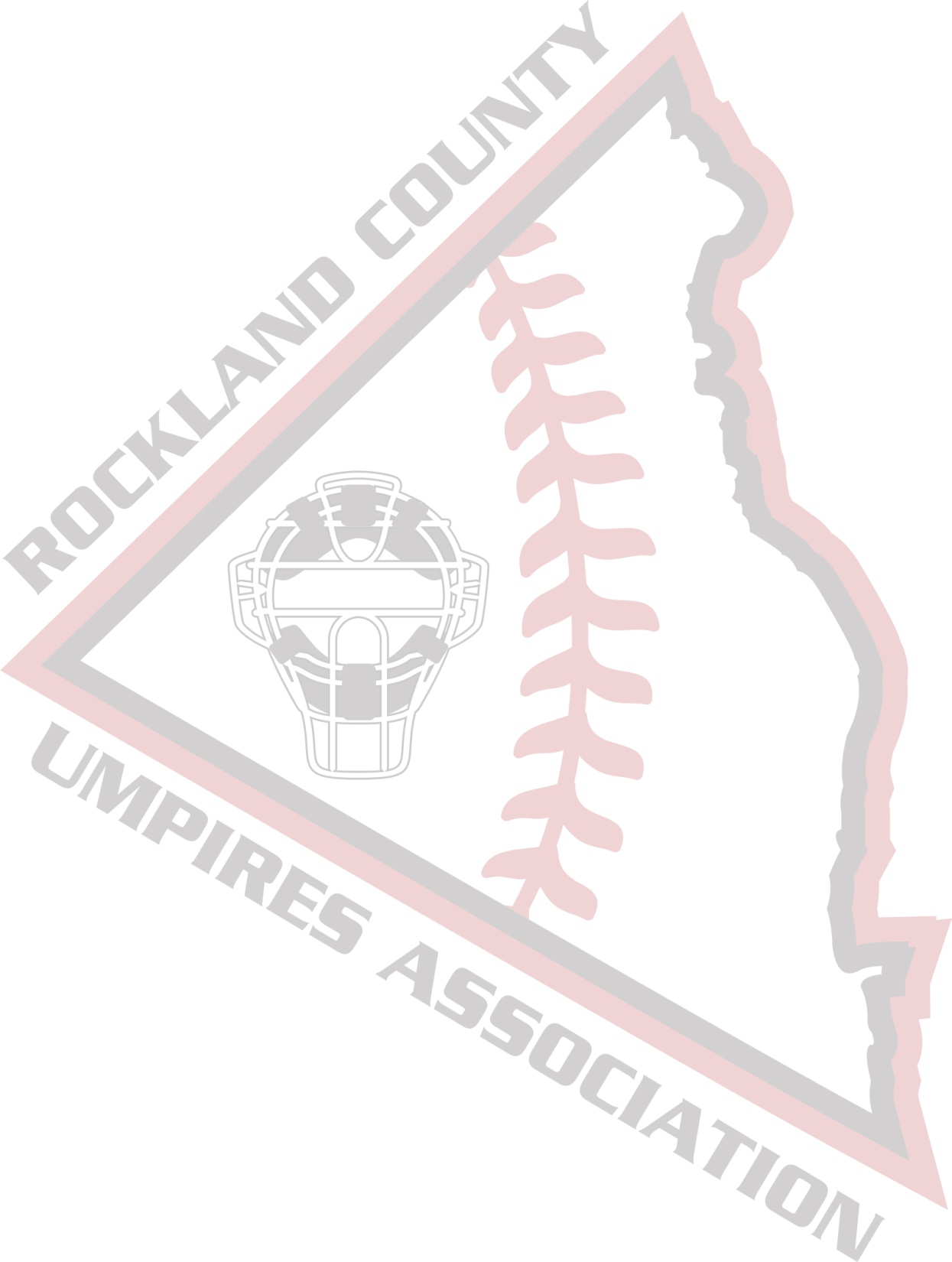 “A” Position - Starting
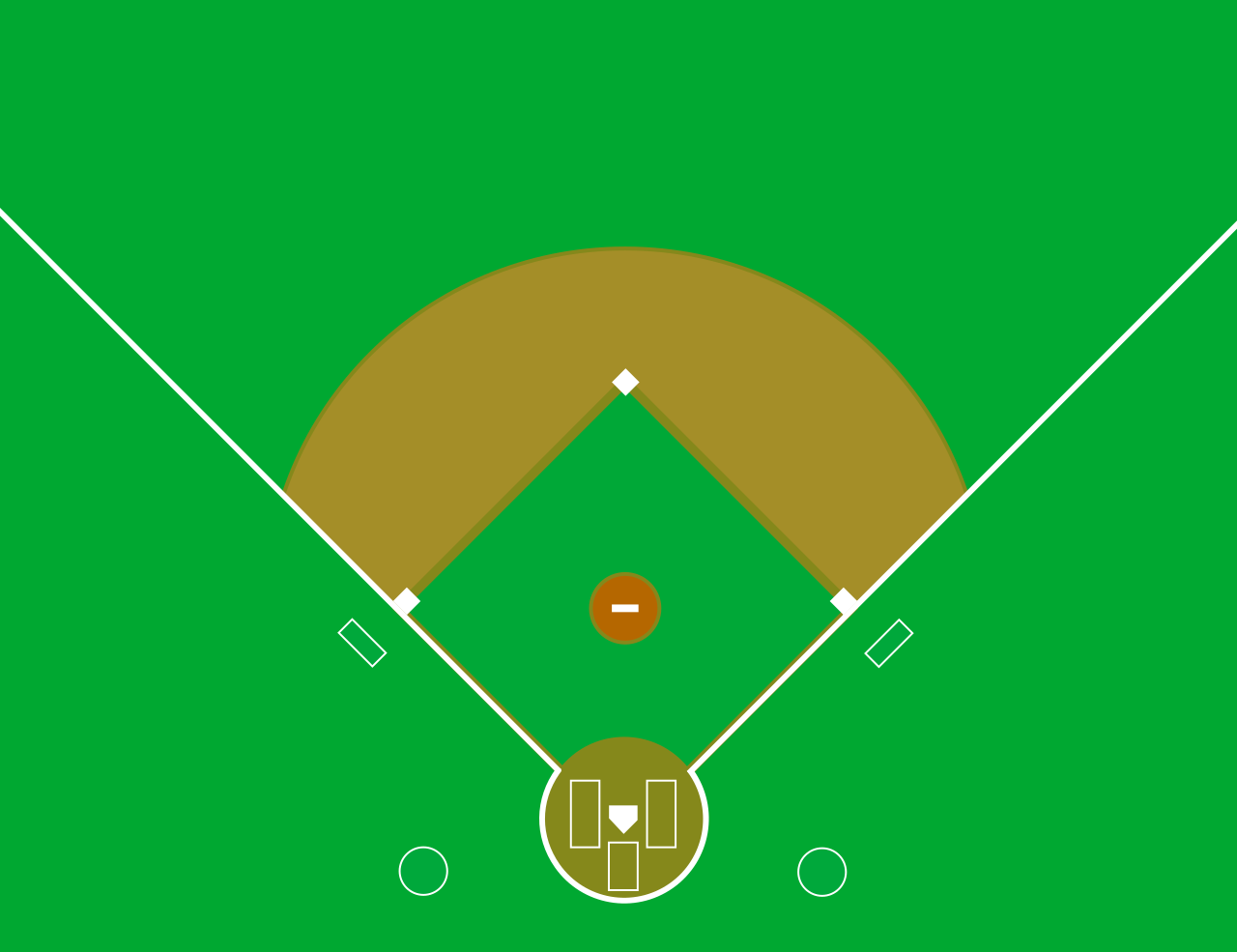 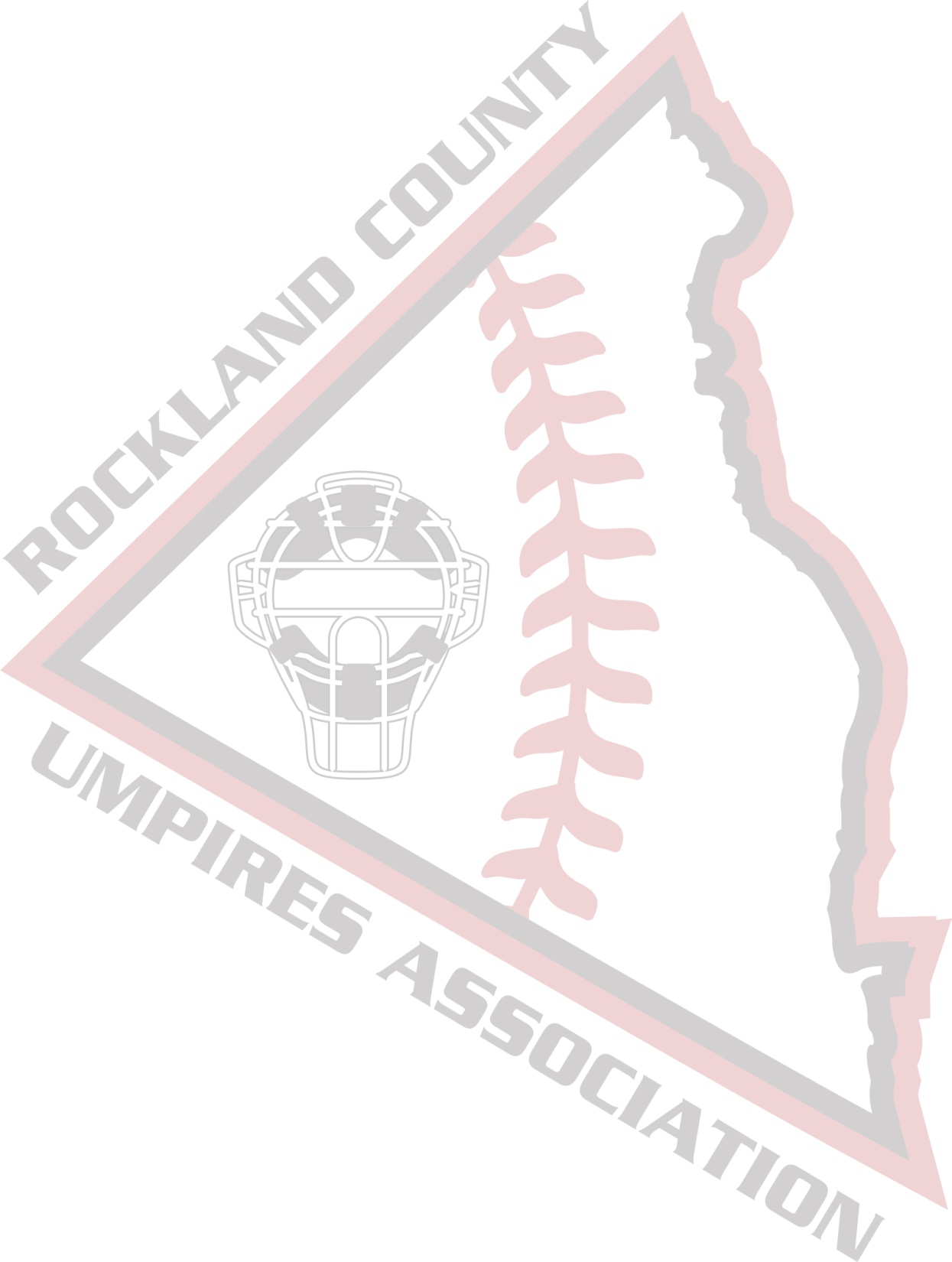 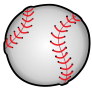 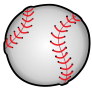 U1
U1
Watch
BR
PU
B PositionRunner on 1st
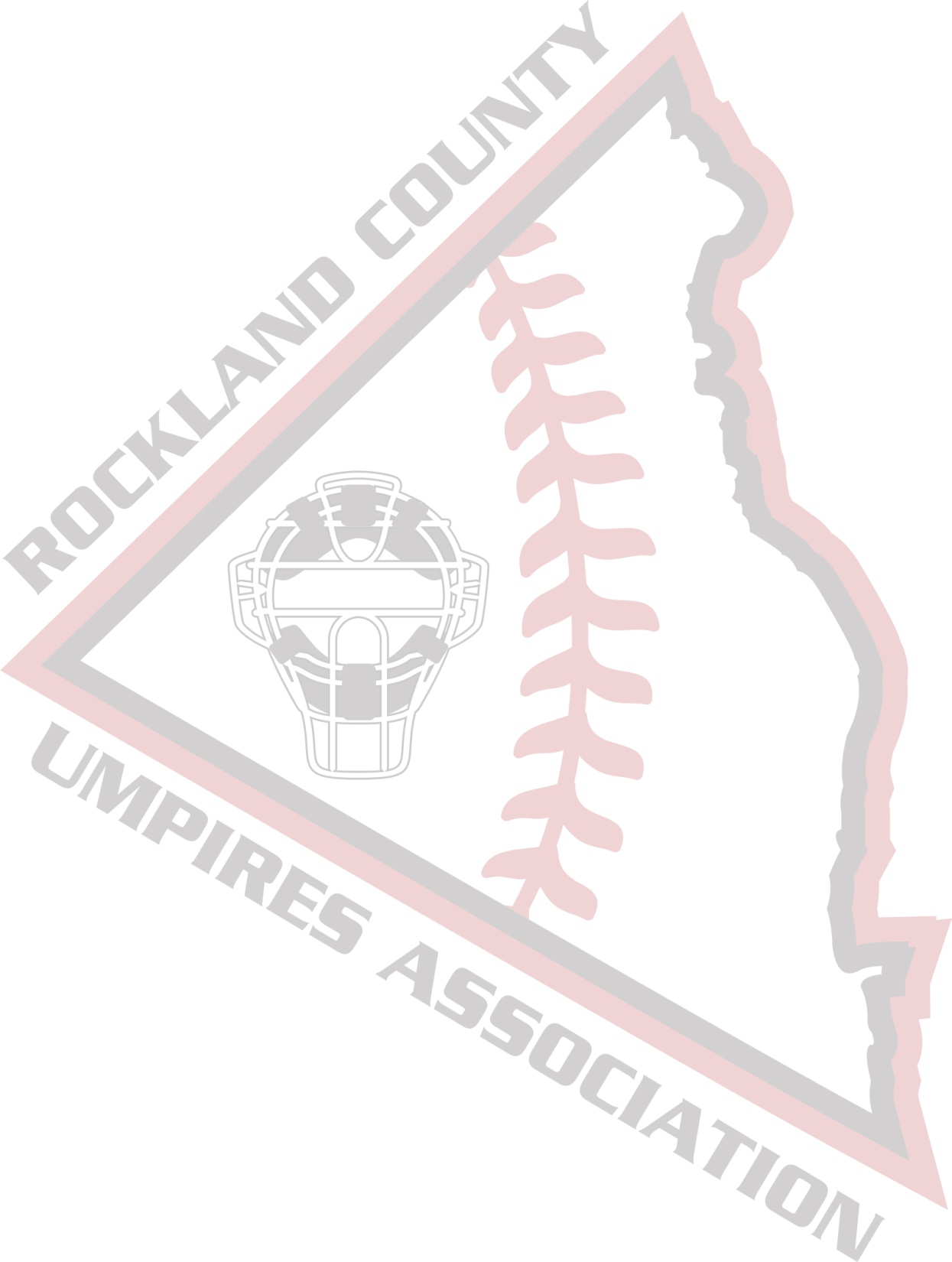 “B” Position - Starting
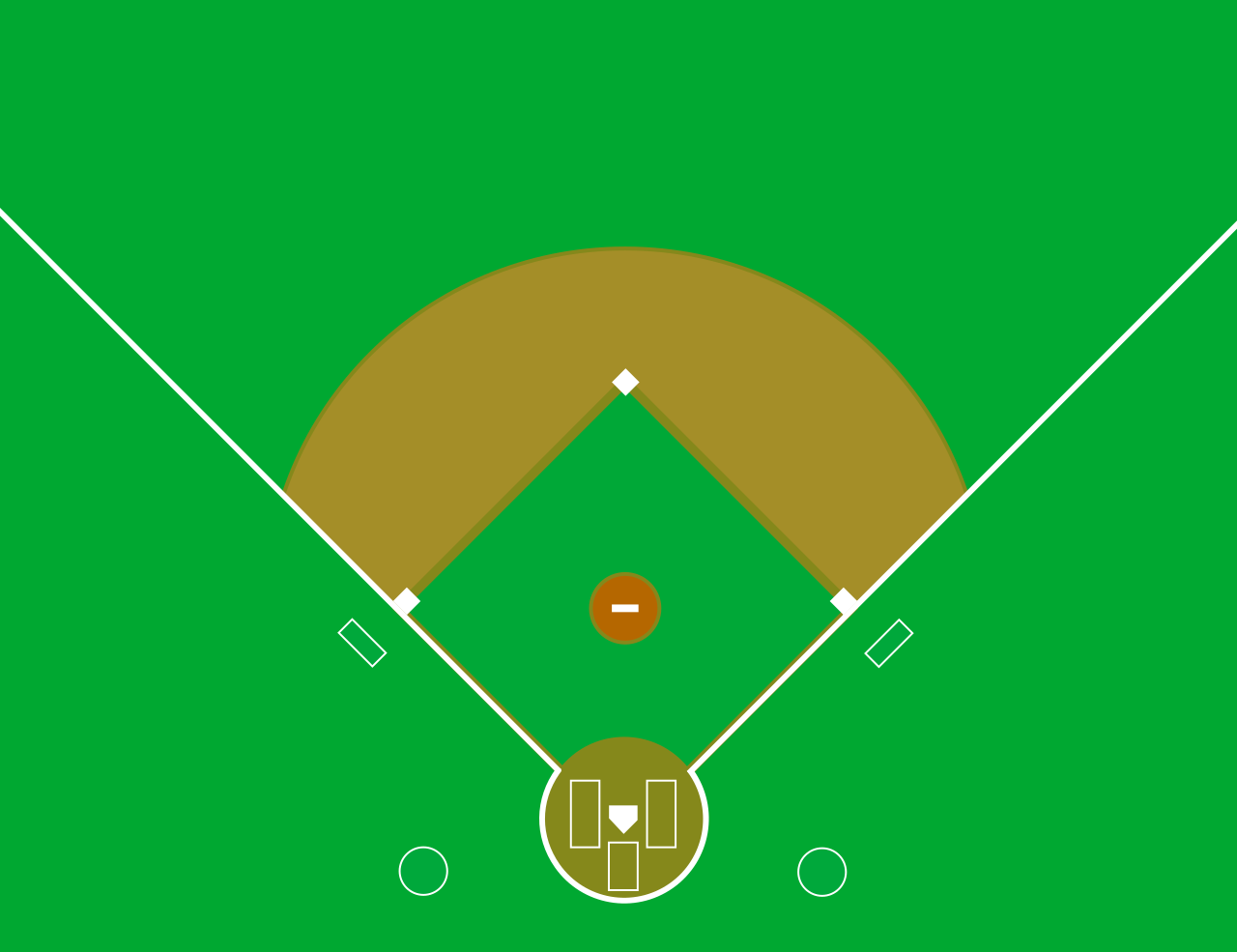 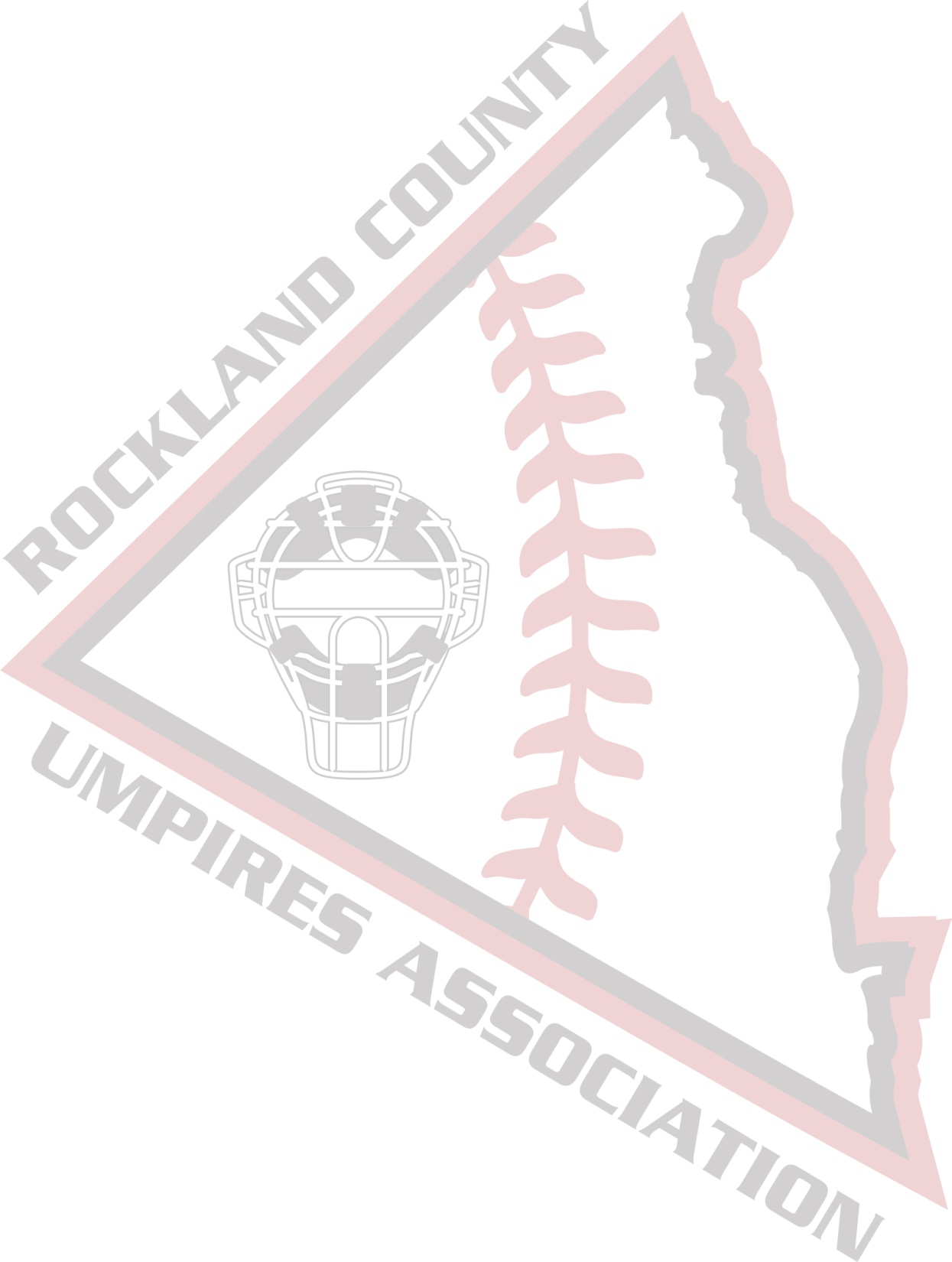 U1
R1
PU
B PositionClean hit to the outfield
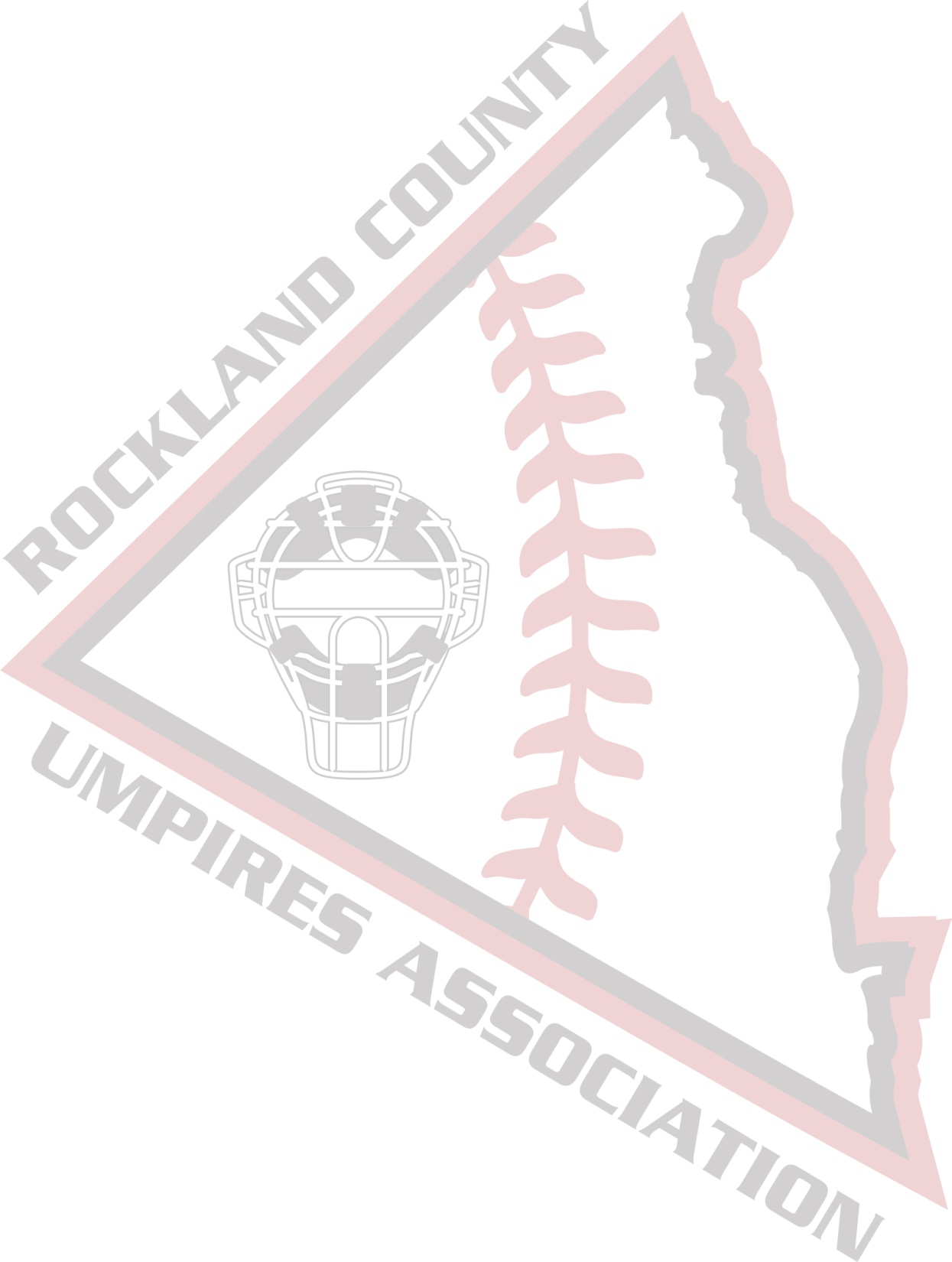 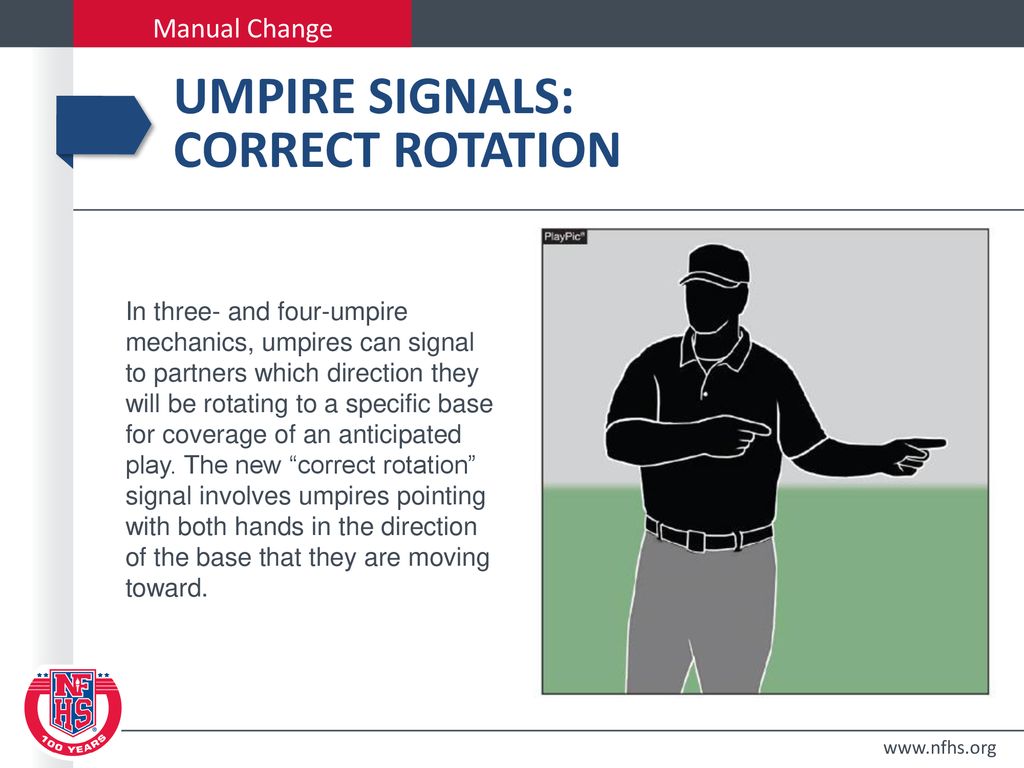 “B” Position - Rotation
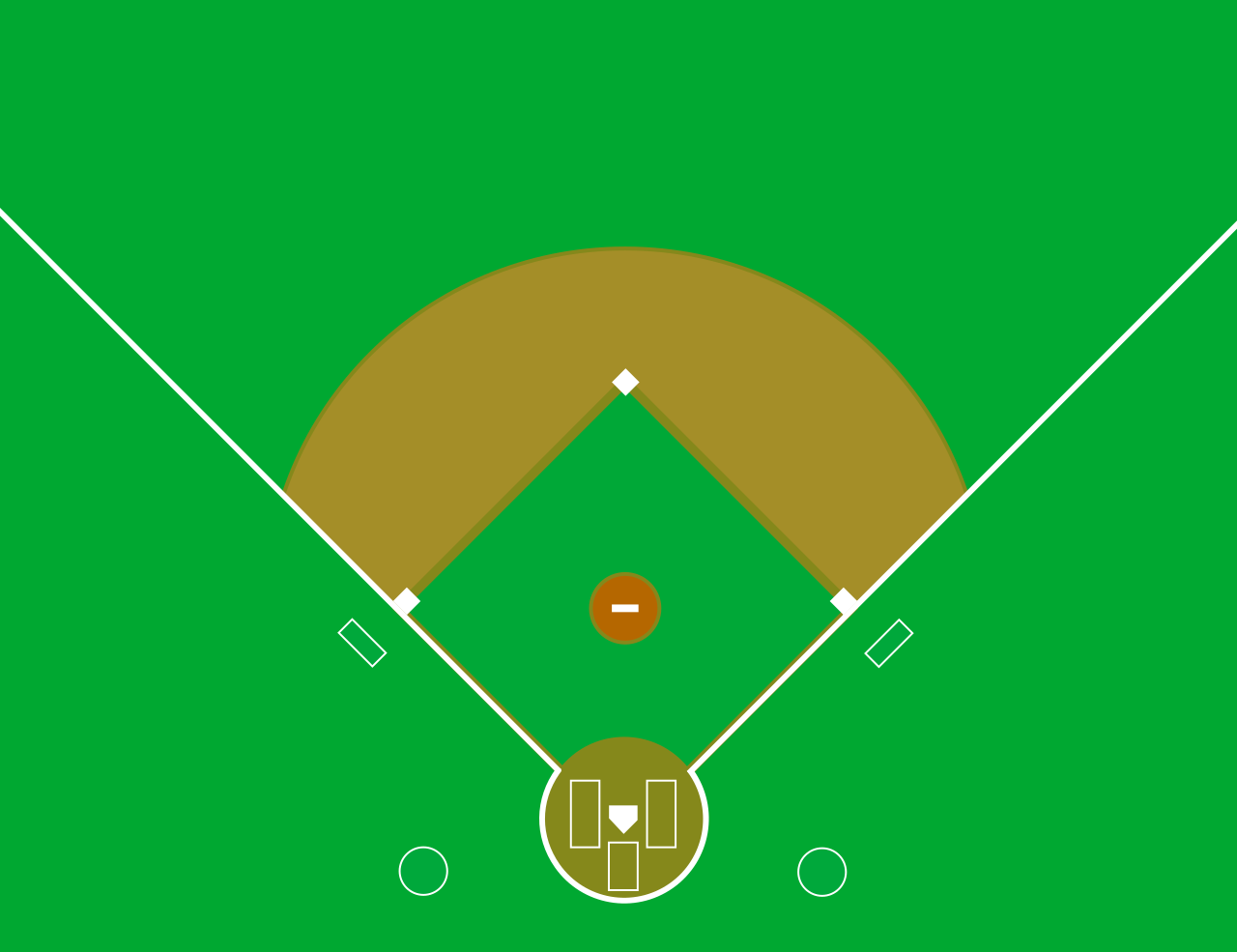 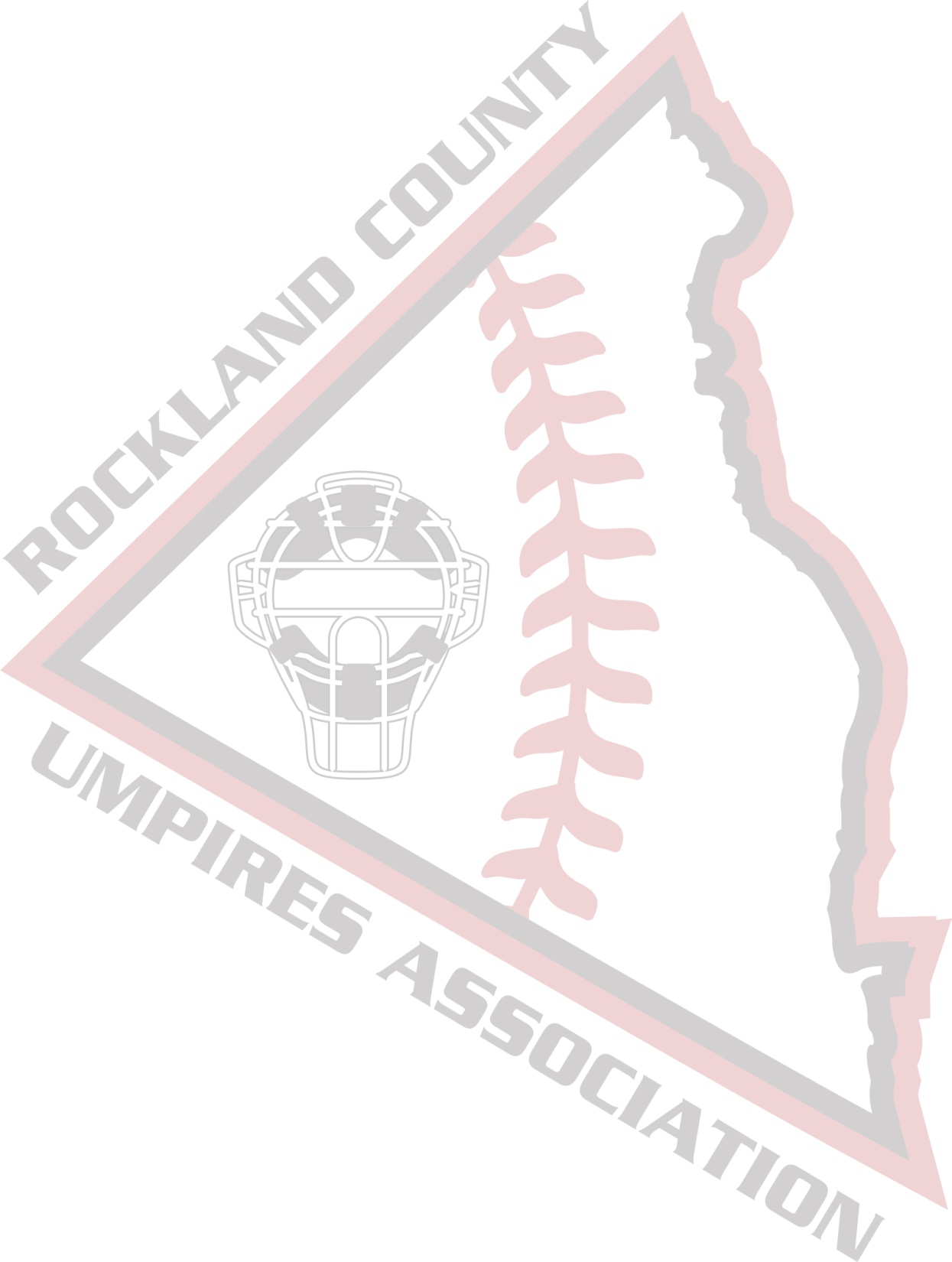 U1
R1
PU
PU
BR
PU
C PositionClean hit to the outfield
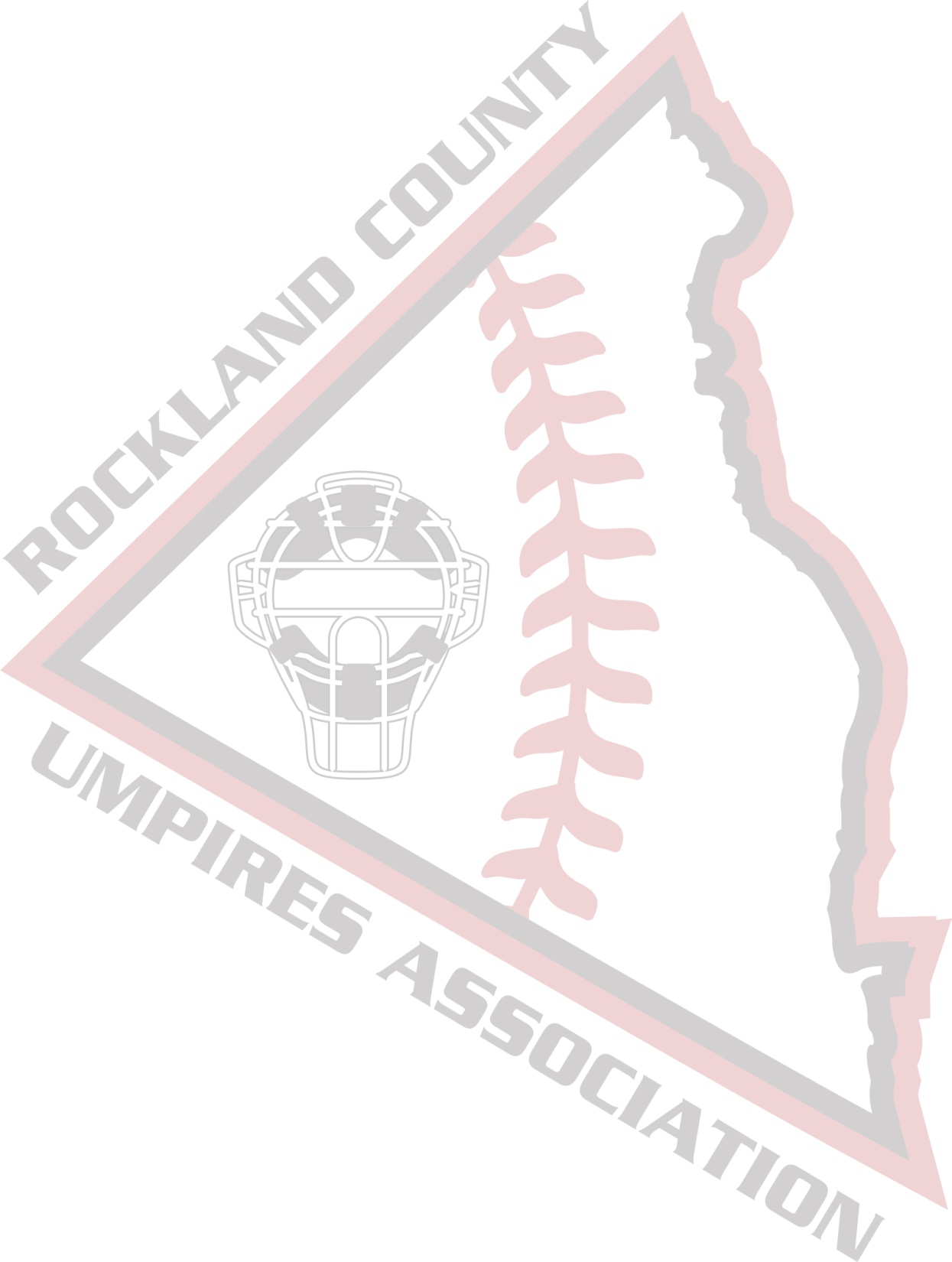 “C” Position - Starting
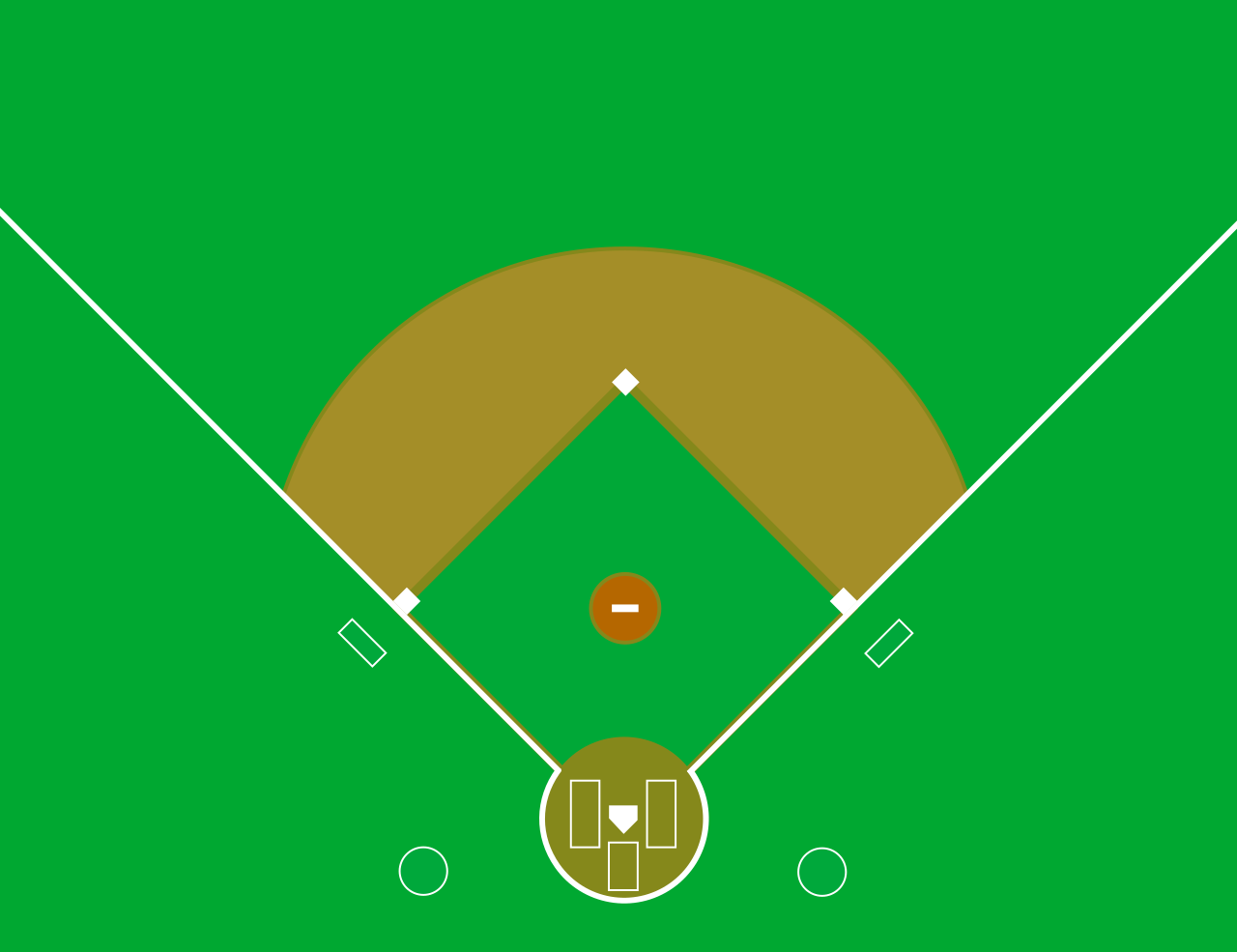 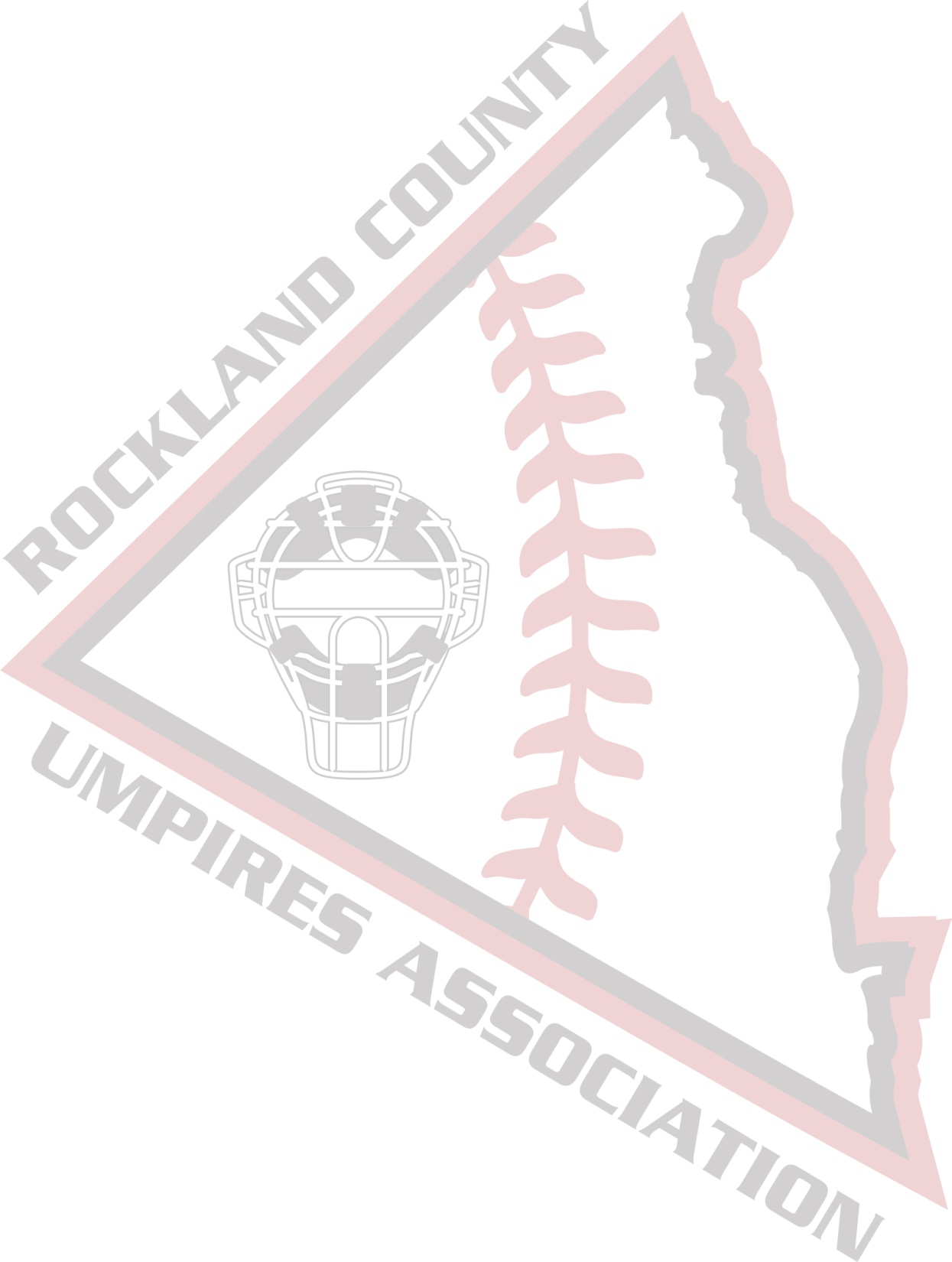 R2
U1
R1
R3
PU
C PositionRunners on 1st and 2ndFly Ball to the outfield
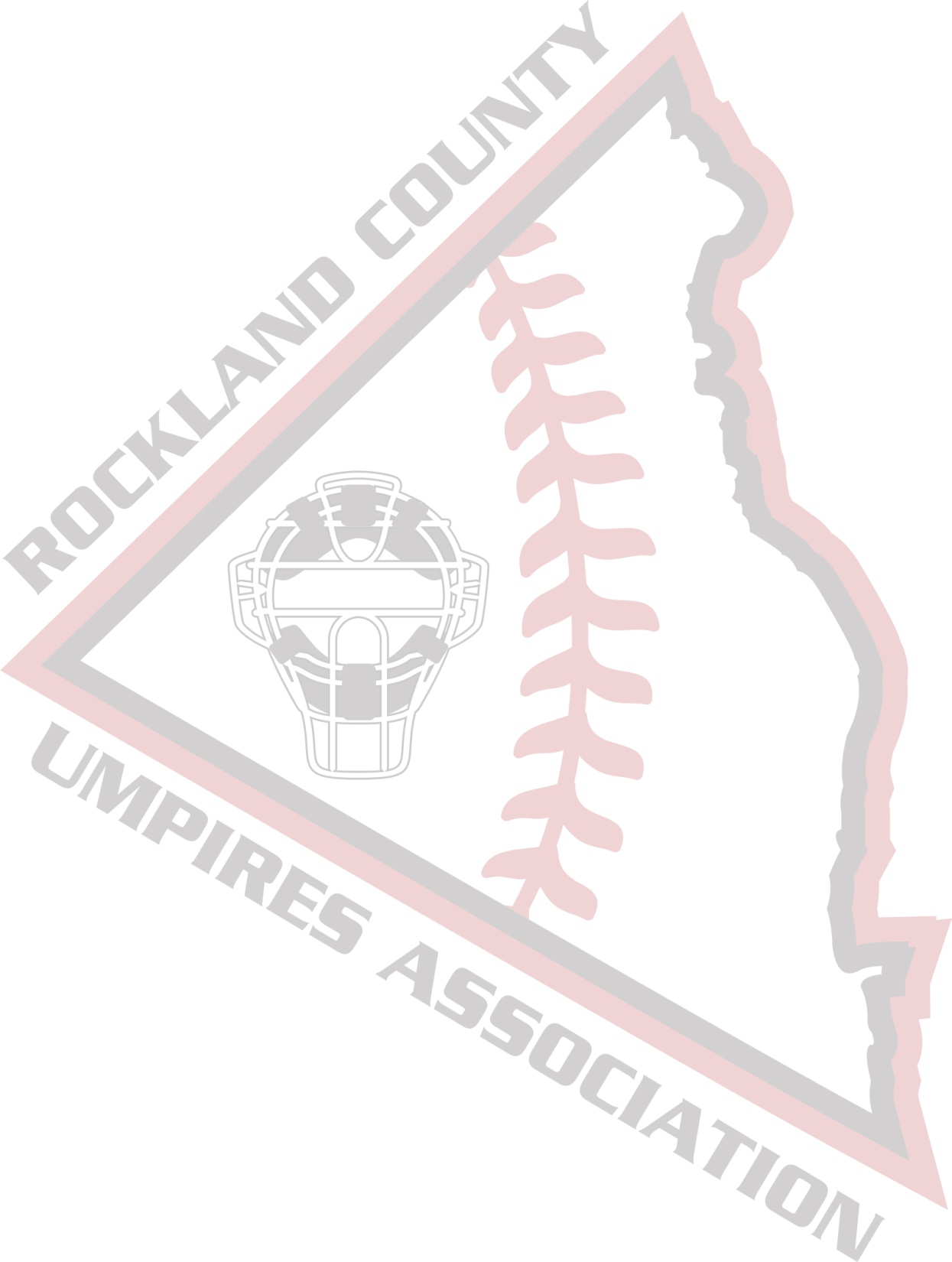 “C” Position - Rotation
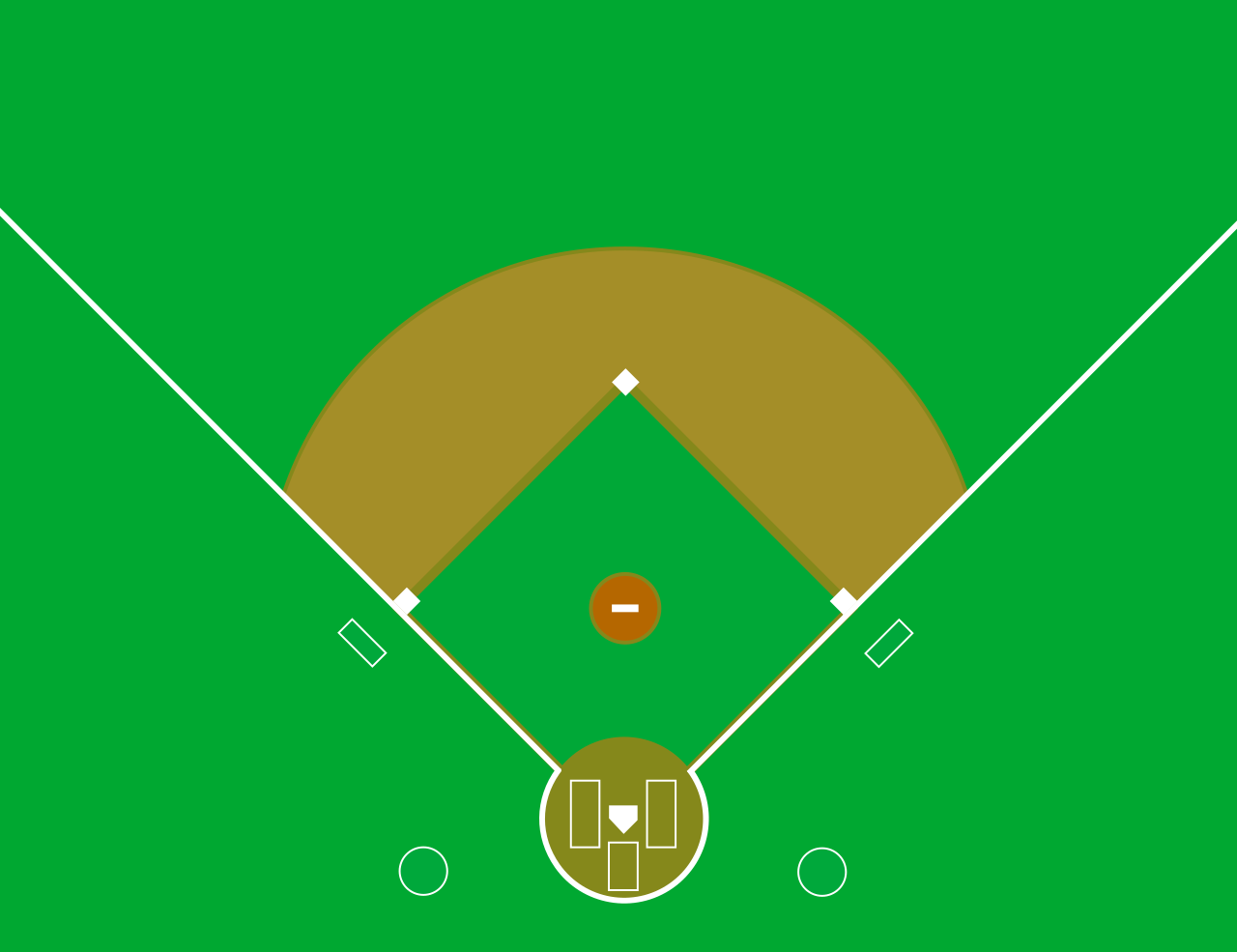 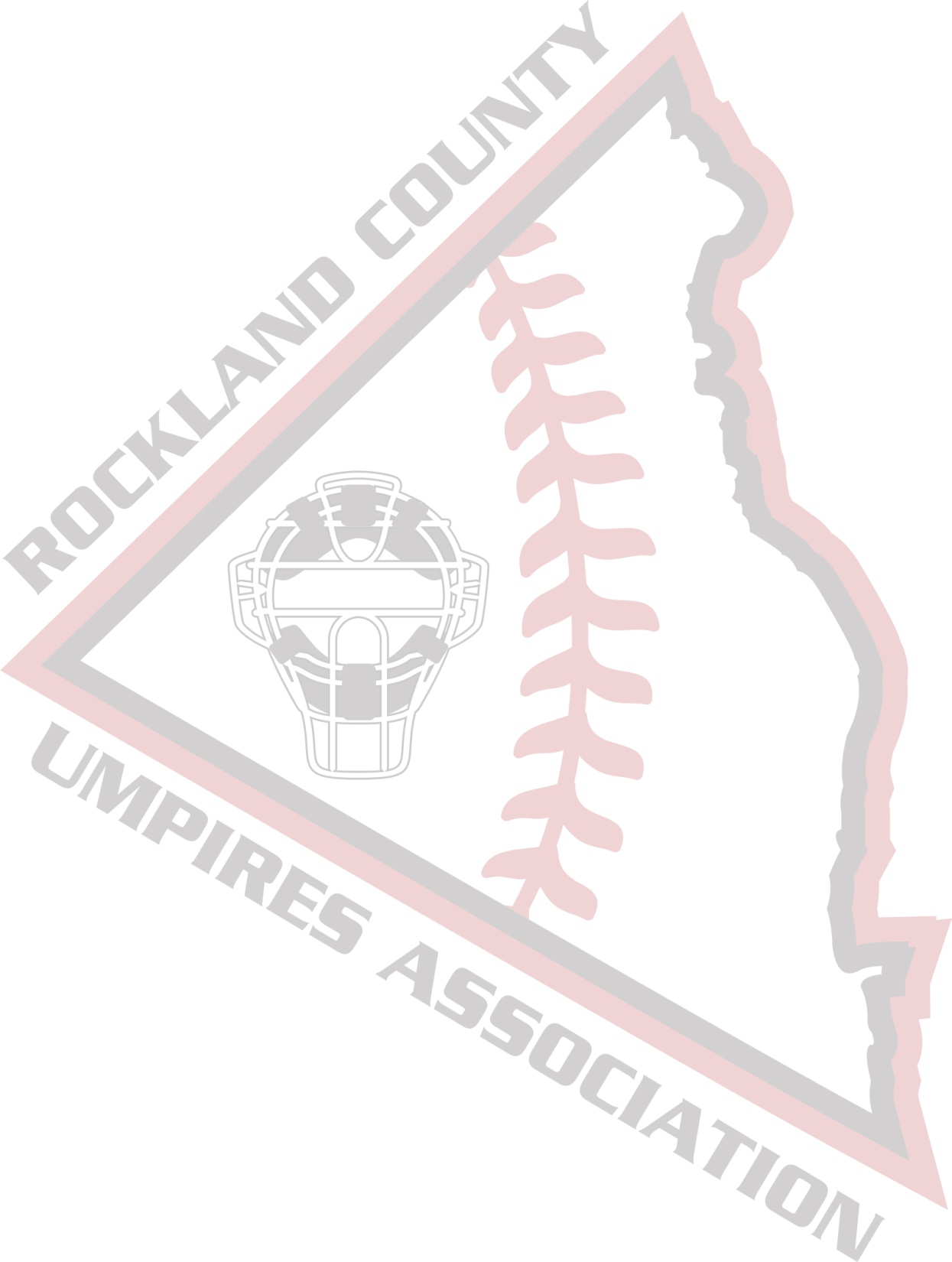 R2
U1
PU
R1
PU
PU
Hand Signals
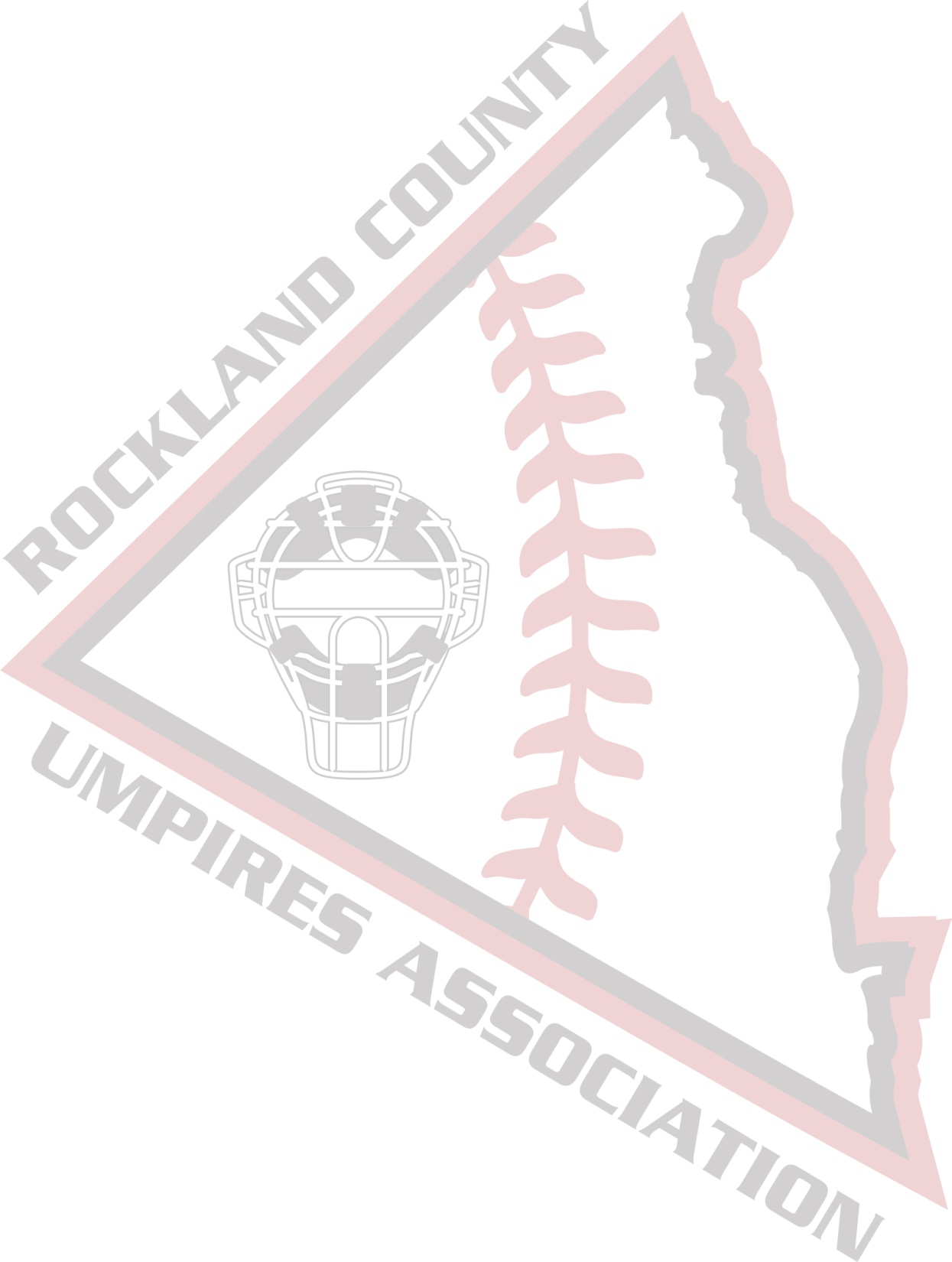 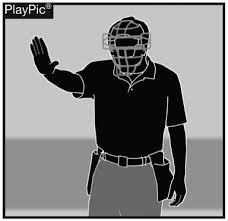 Do Not Pitch
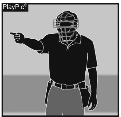 Play Ball (Play)
Hand Signals
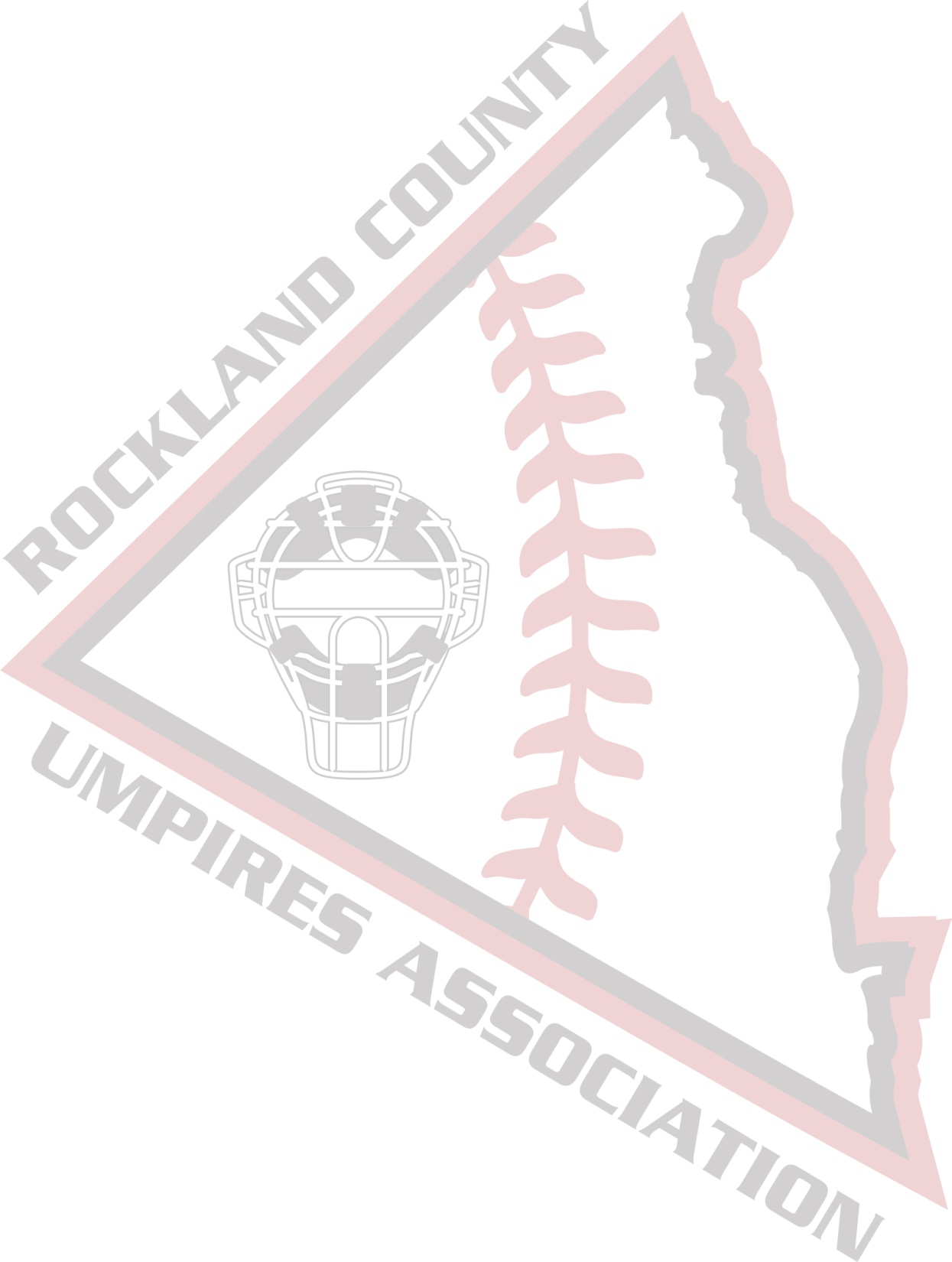 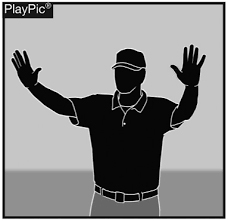 Foul Ball, 
Time-Out, 
Dead Ball
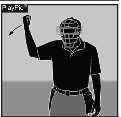 Strikeout
Hand Signals
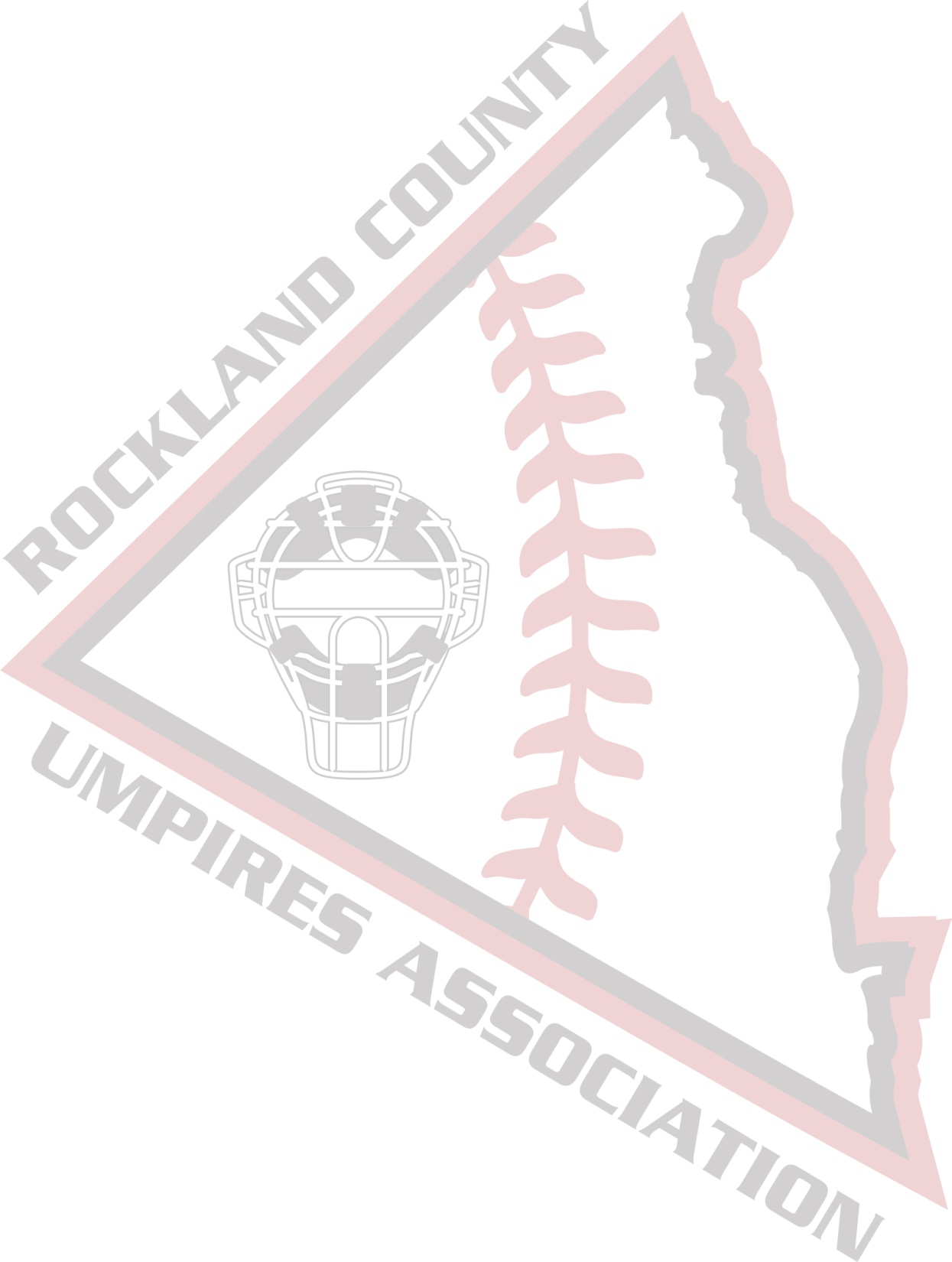 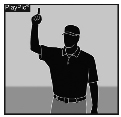 Infield Fly
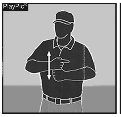 Double Tag Rotation
Hand Signals
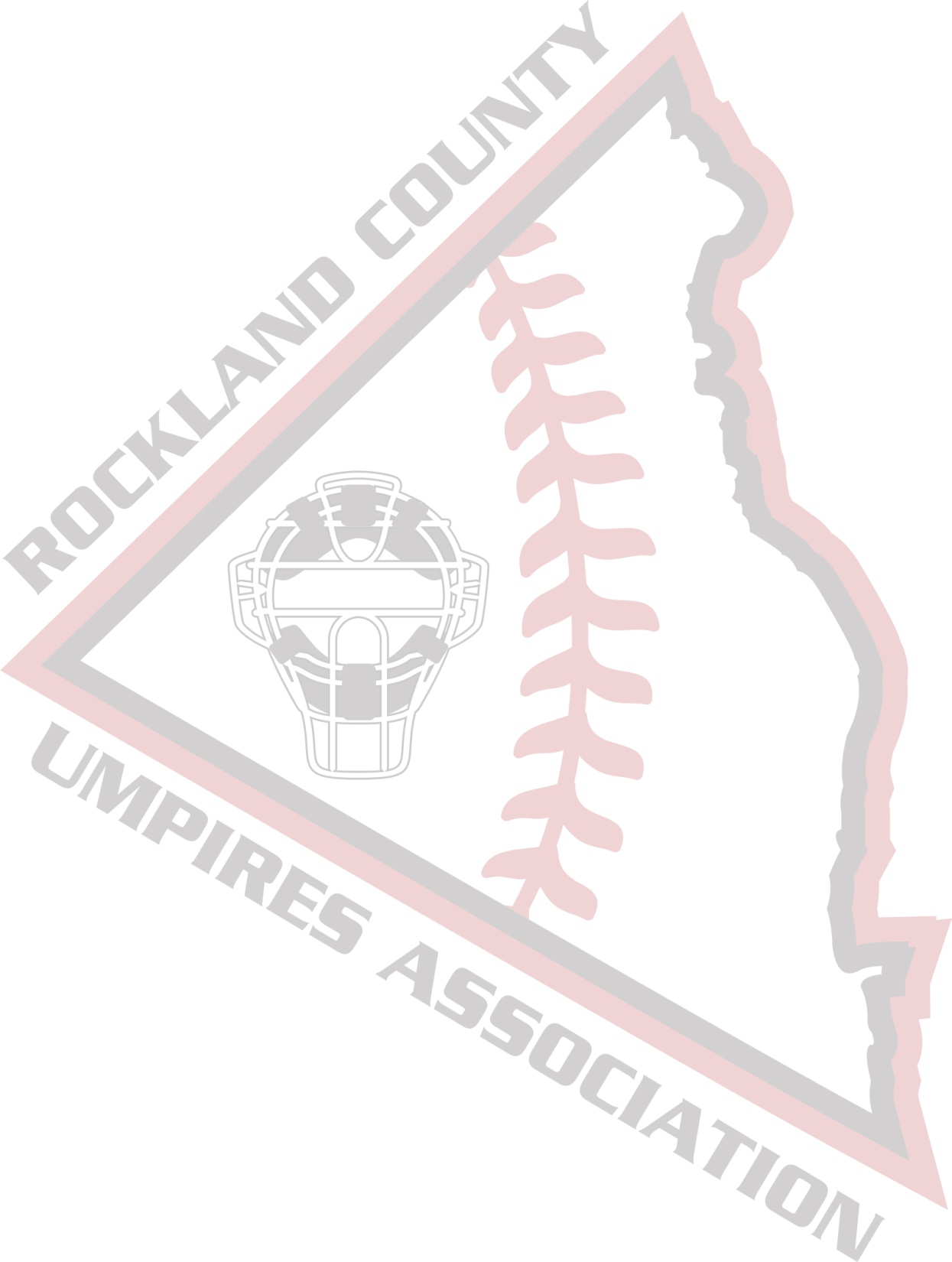 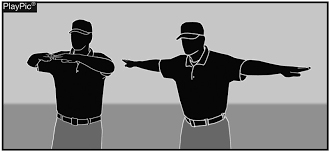 Safe, 
Missed Tag, 
No Catch, 
No Swing
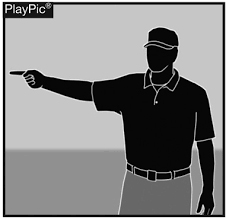 Fair Ball
Hand Signals
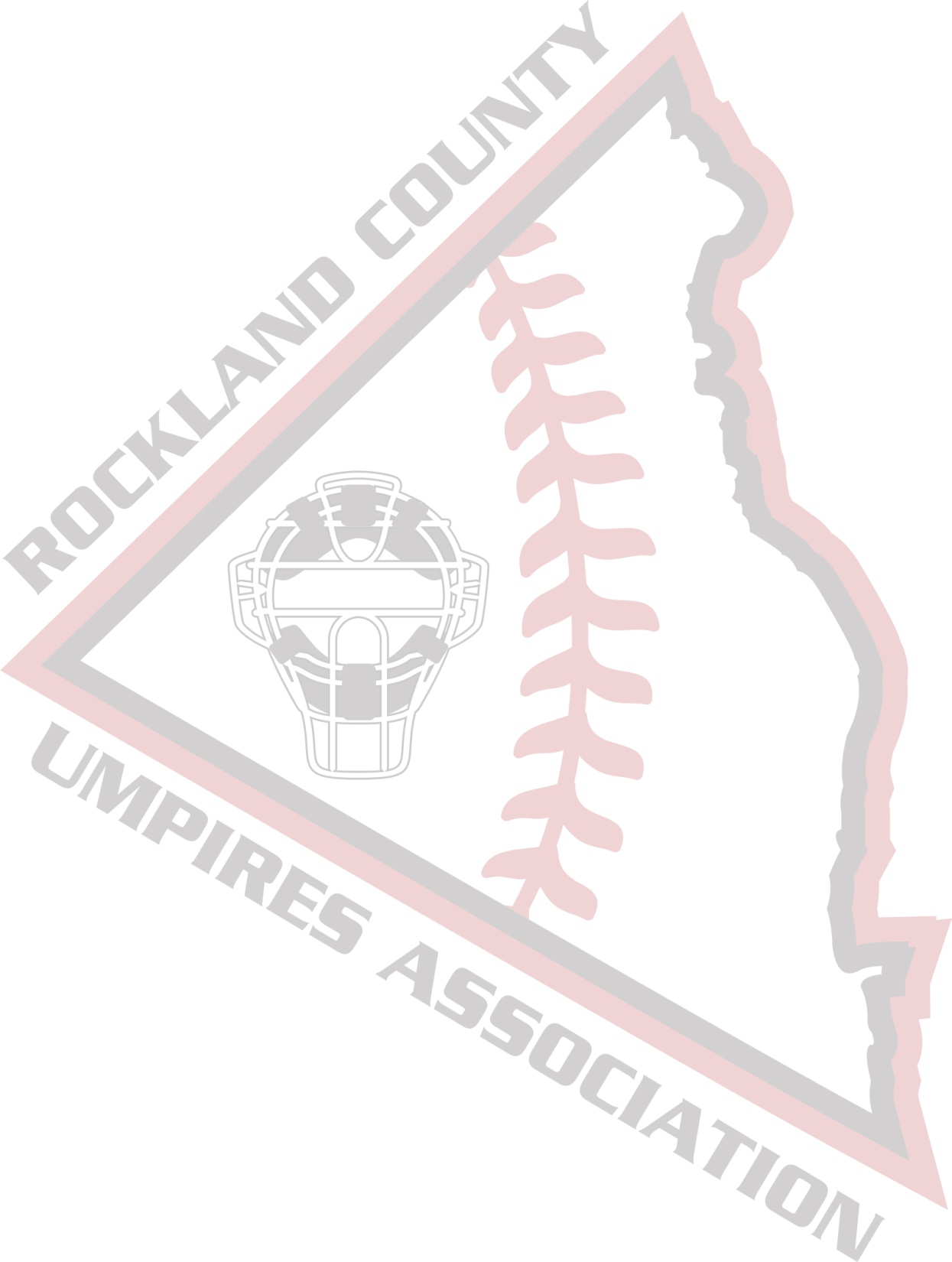 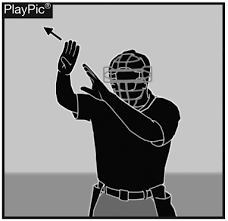 Foul Tip
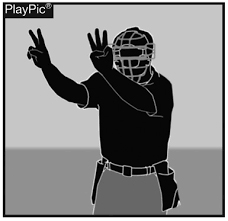 Count
Hand Signals
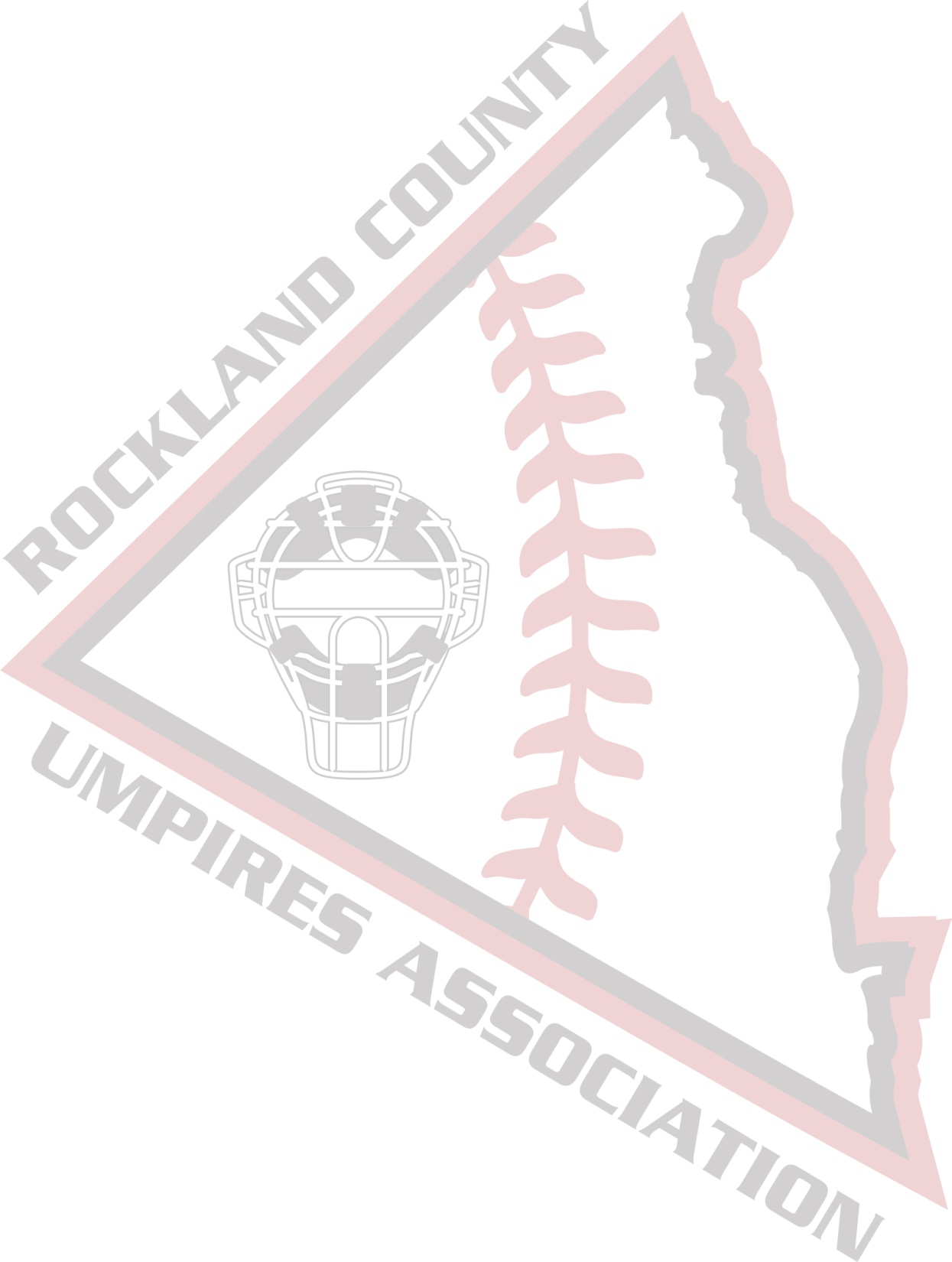 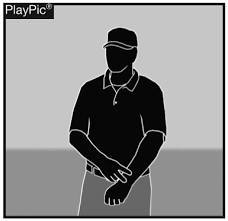 Time Play
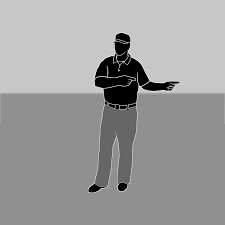 Correct Rotation
Hand Signals
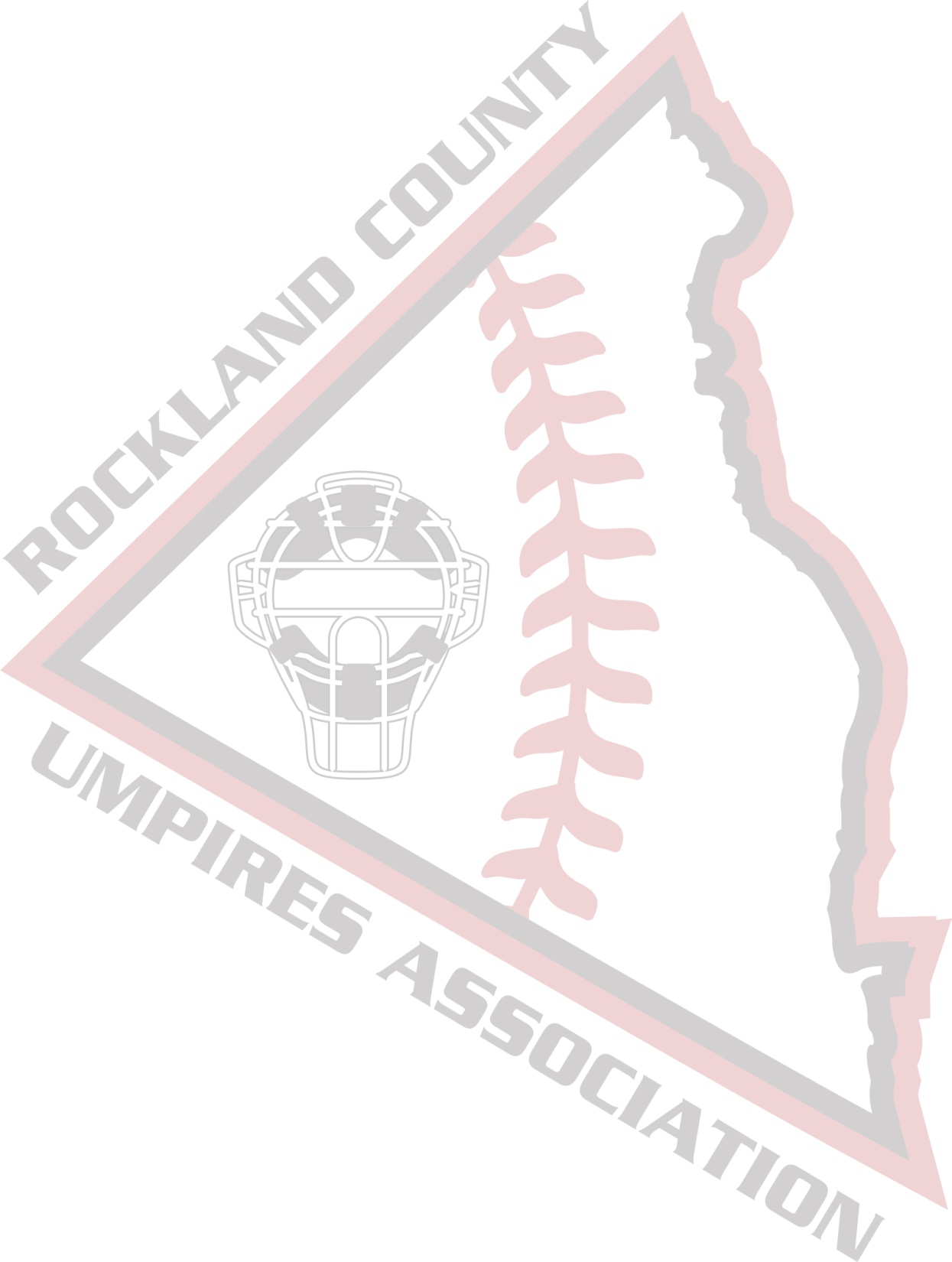 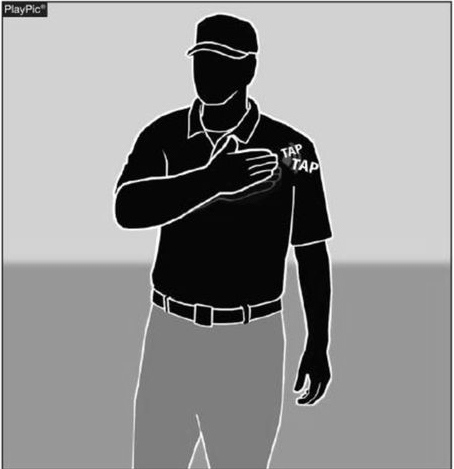 Information Available
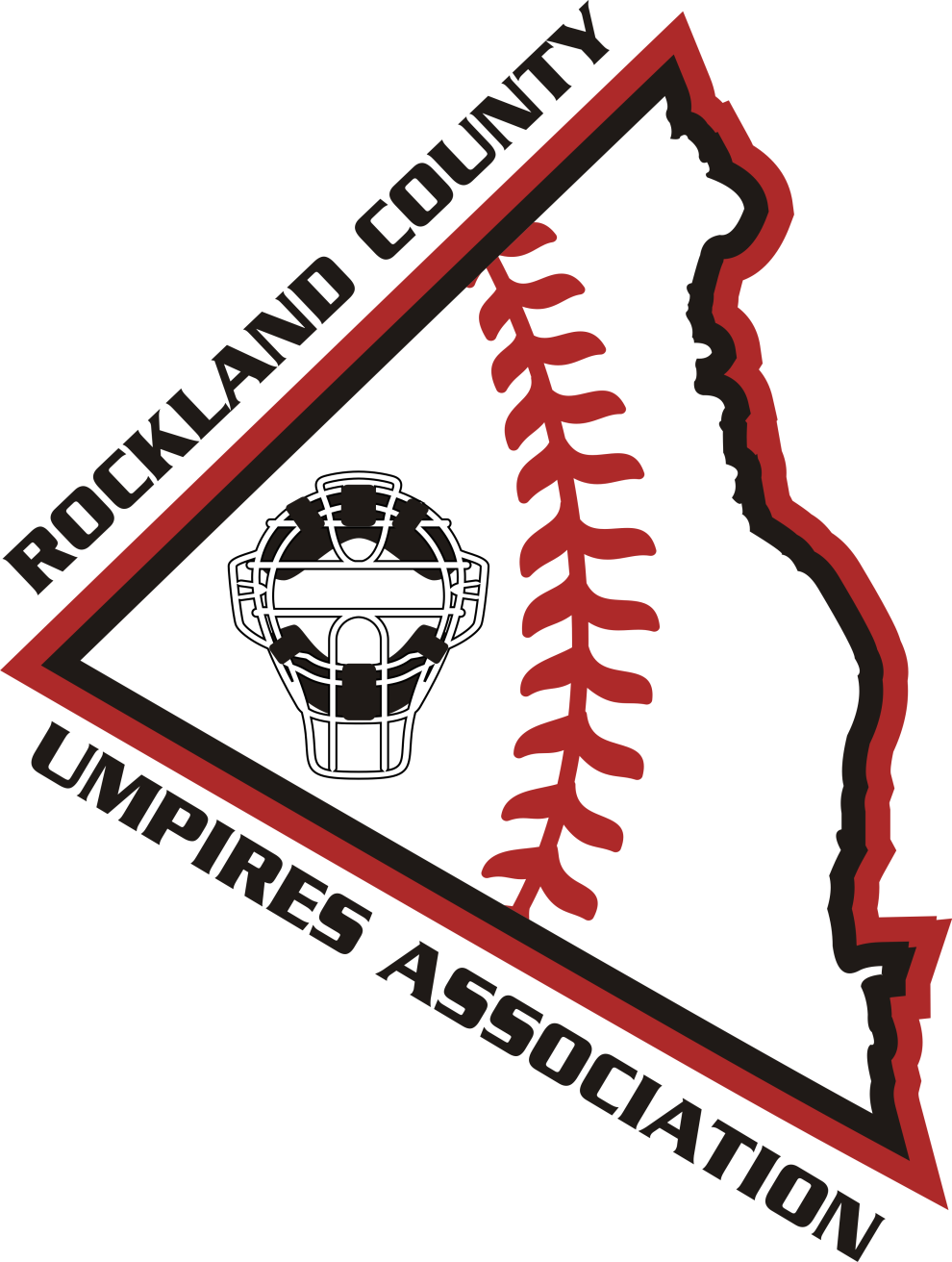 2-Person Umpire System
Mechanics